Mozart: Child Prodigy
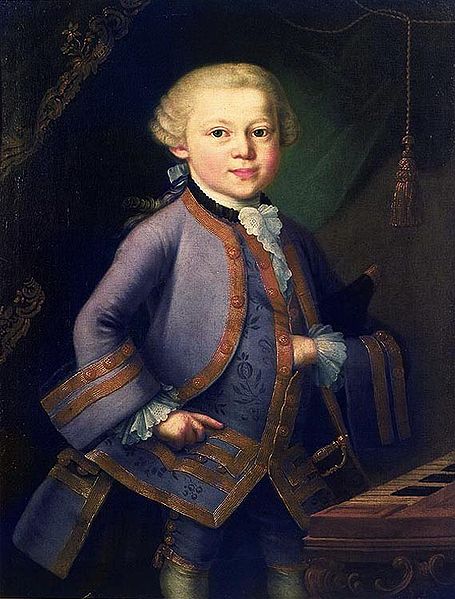 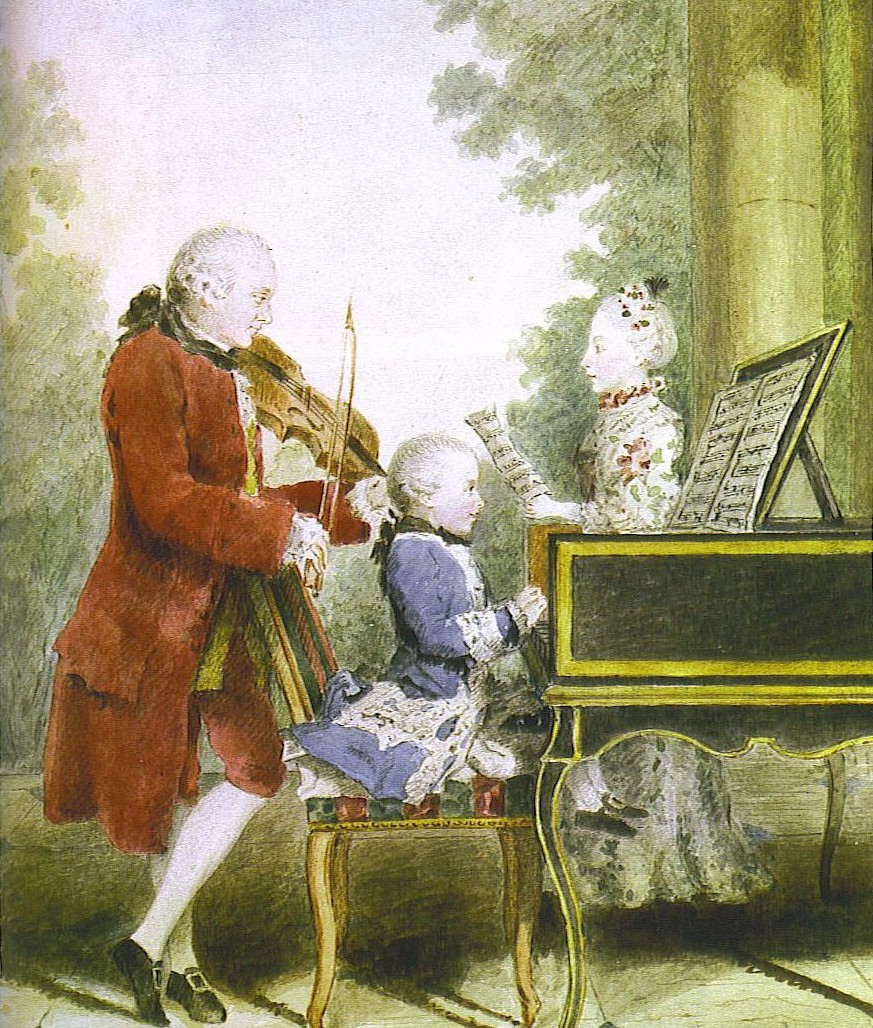 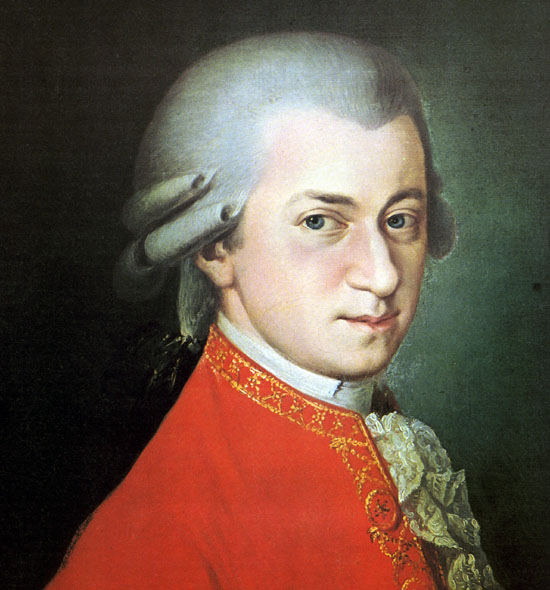 January 1756 [Salzburg] – December 1791 [Vienna]
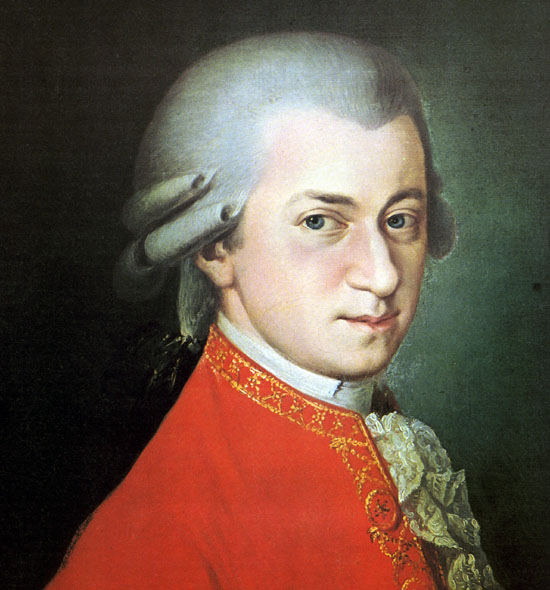 The Vienna Years, 1781-91, age 25-35
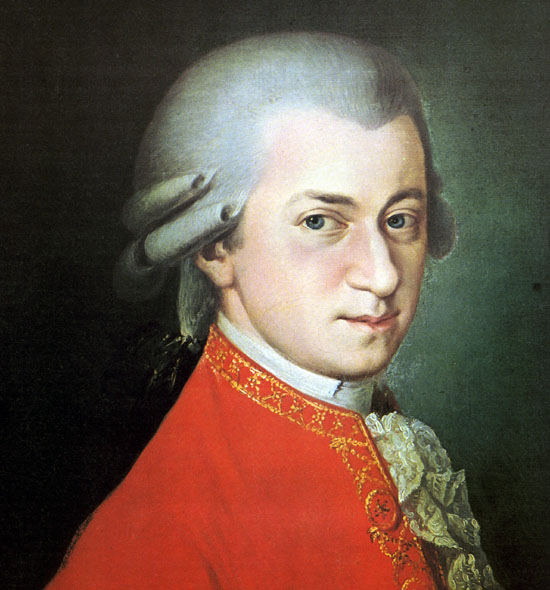 The Vienna Years, 1781-91, age 25-35
Overture, Le nozze di Figaro (1786)
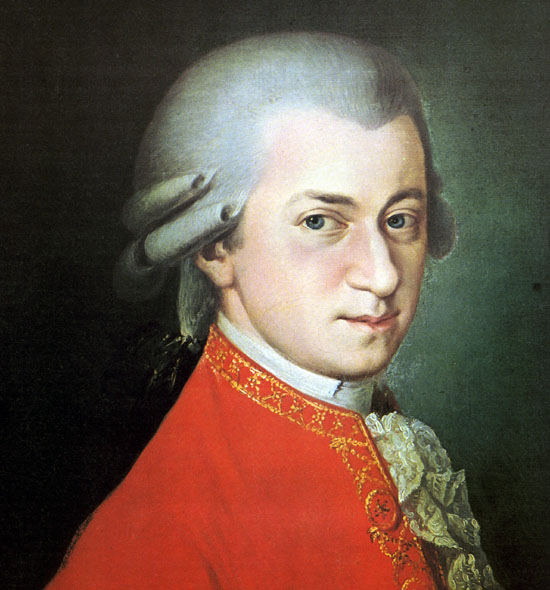 The Vienna Years, 1781-91, age 25-35
Piano Concerto in B-flat, K. 595 (1791)
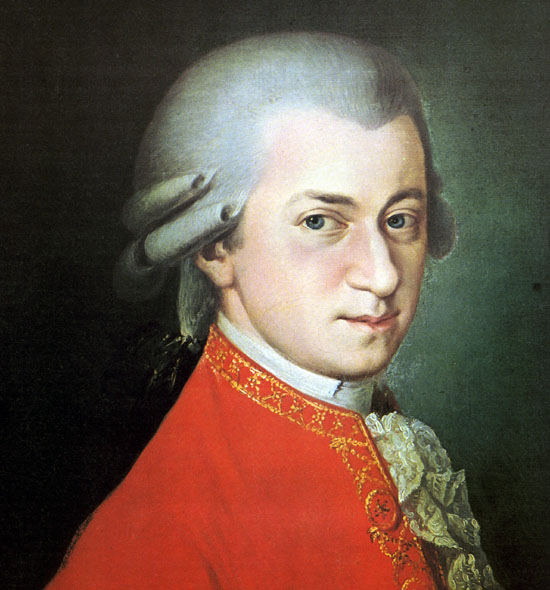 The Vienna Years, 1781-91, age 25-35
Funeral Motet, Ave verum corpus, K. 618 (1791)
Salzburg
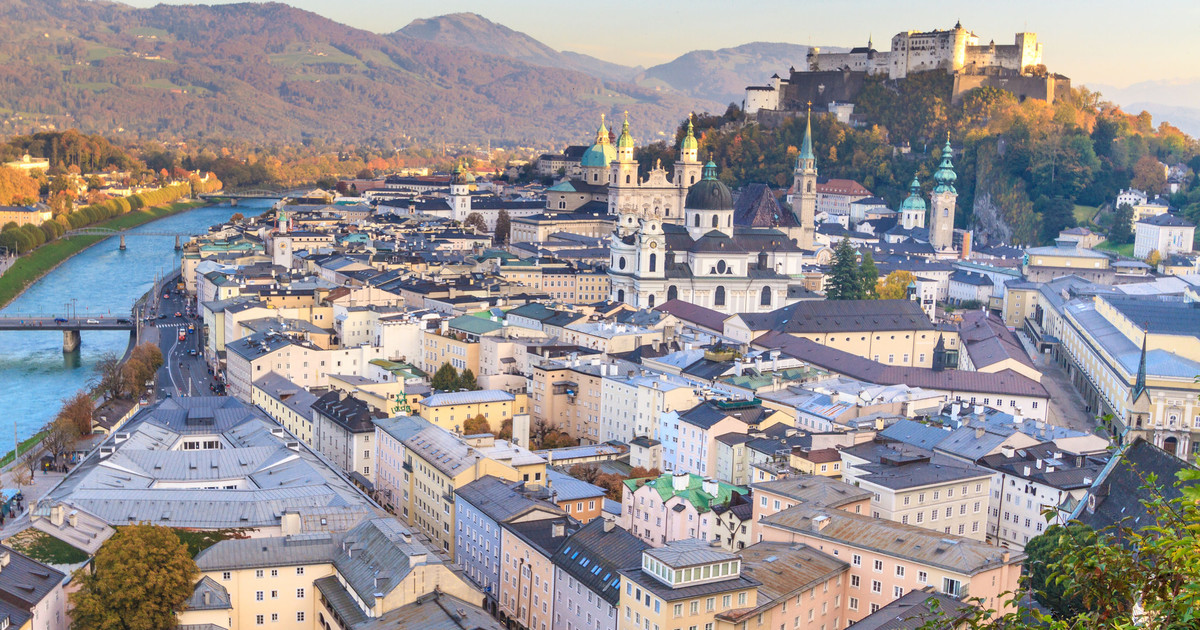 Salzburg
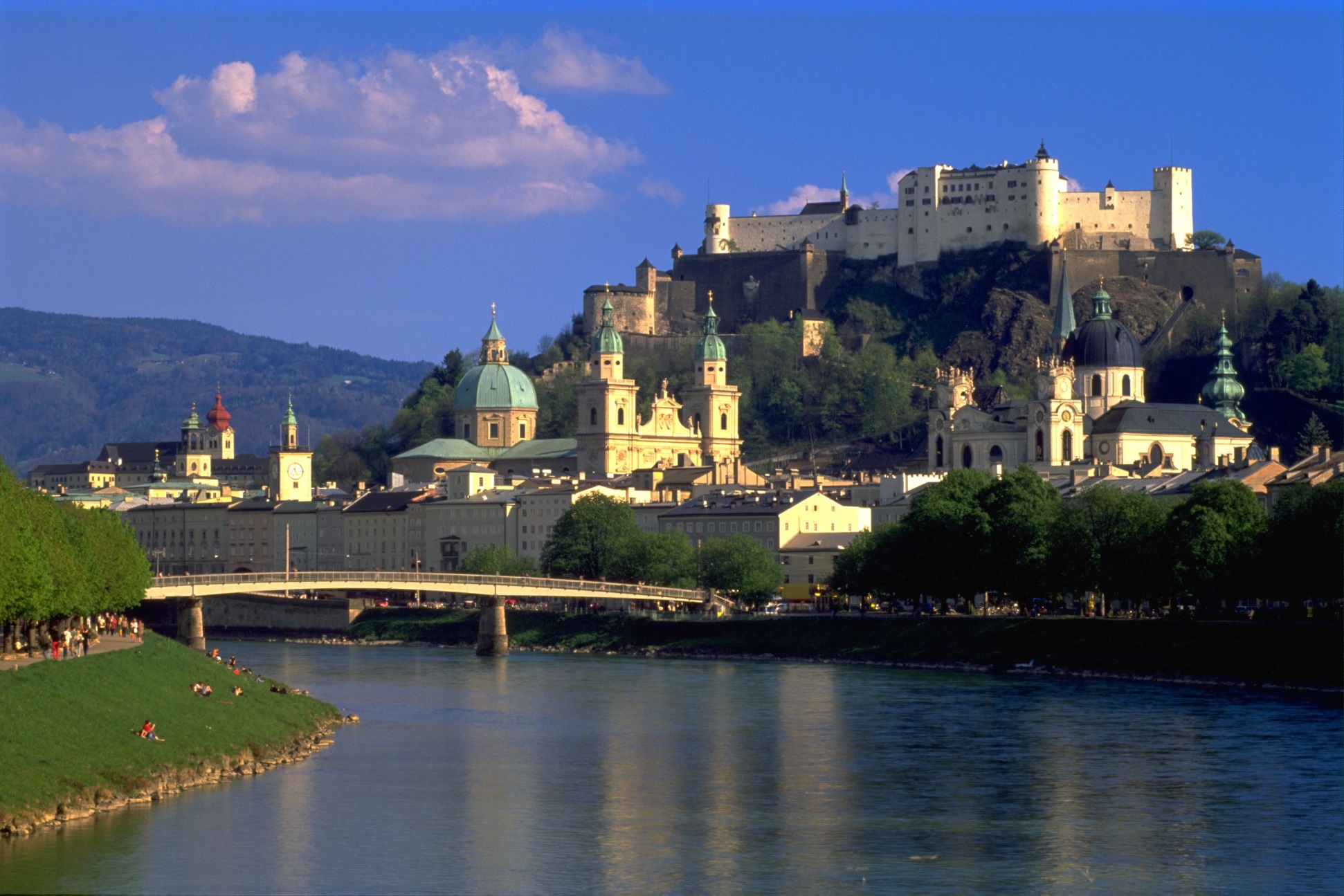 Salzburg: Getreidegasse
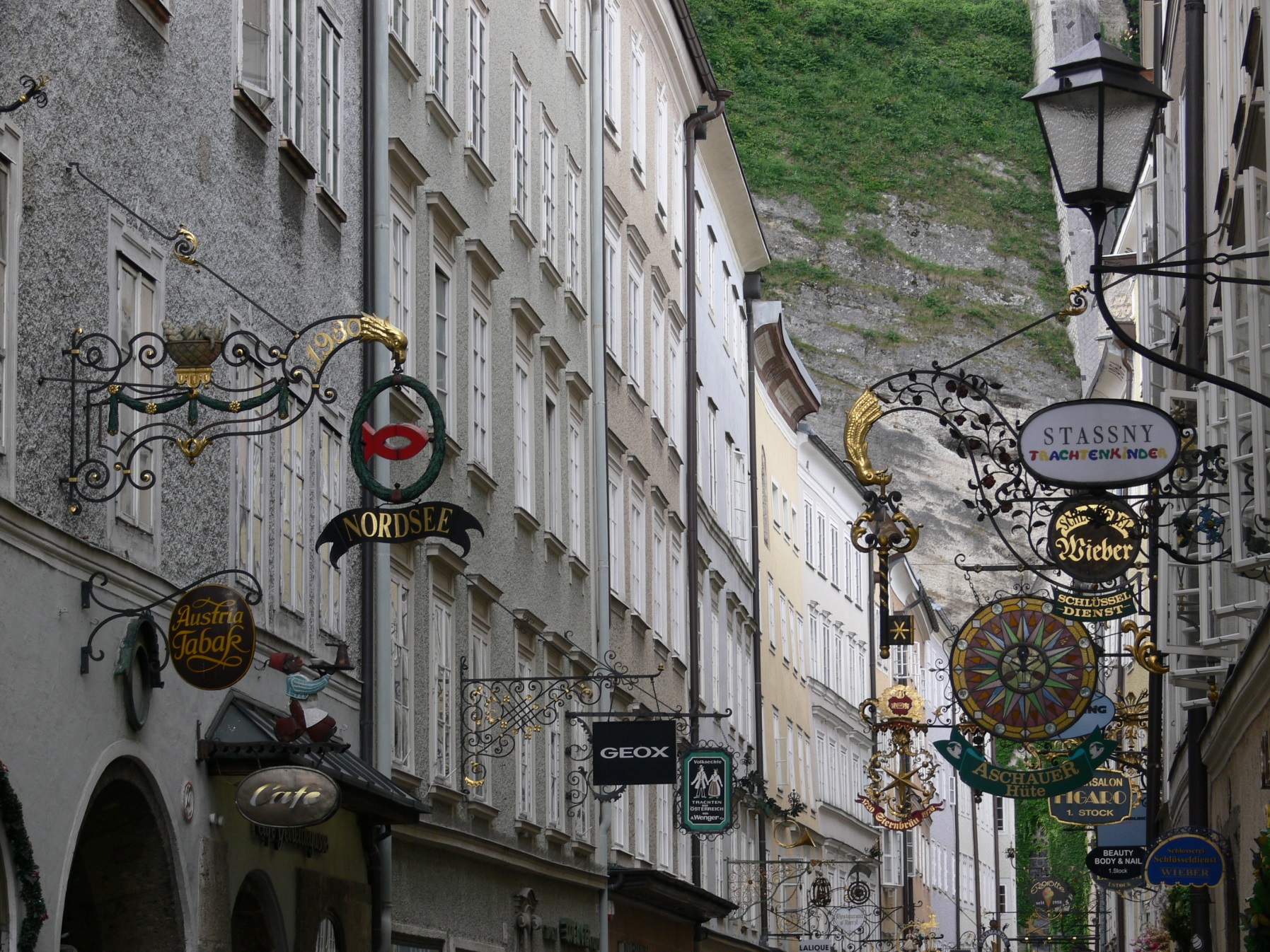 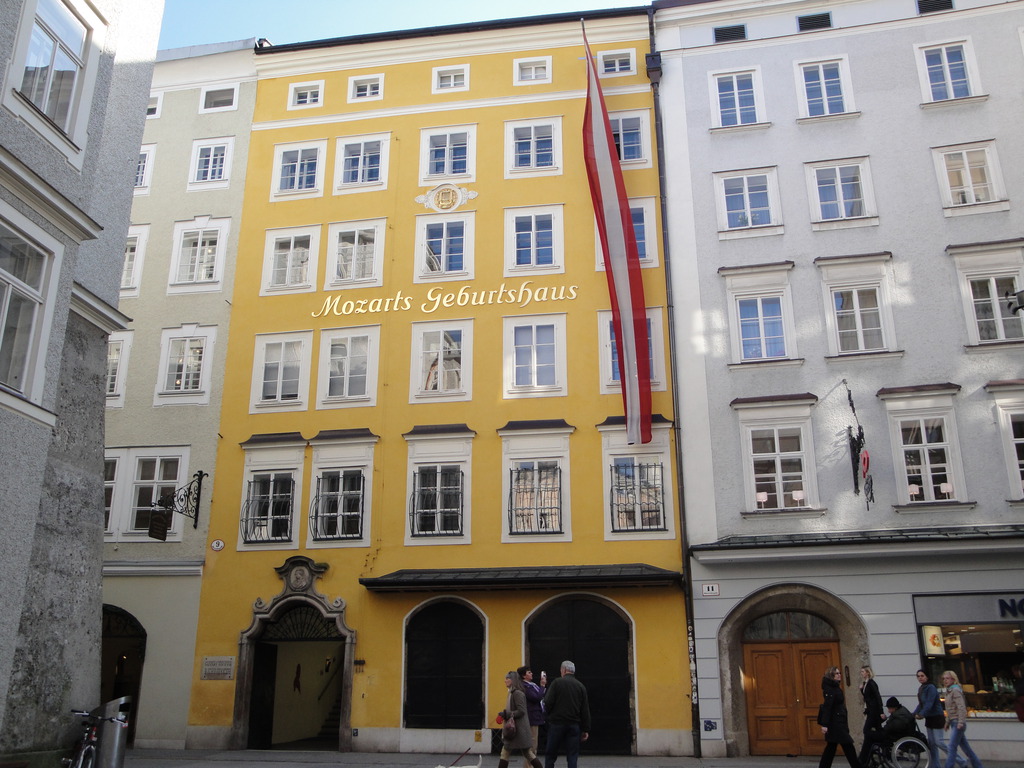 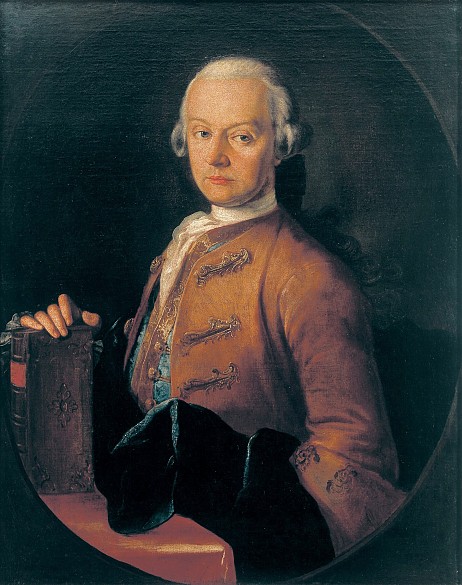 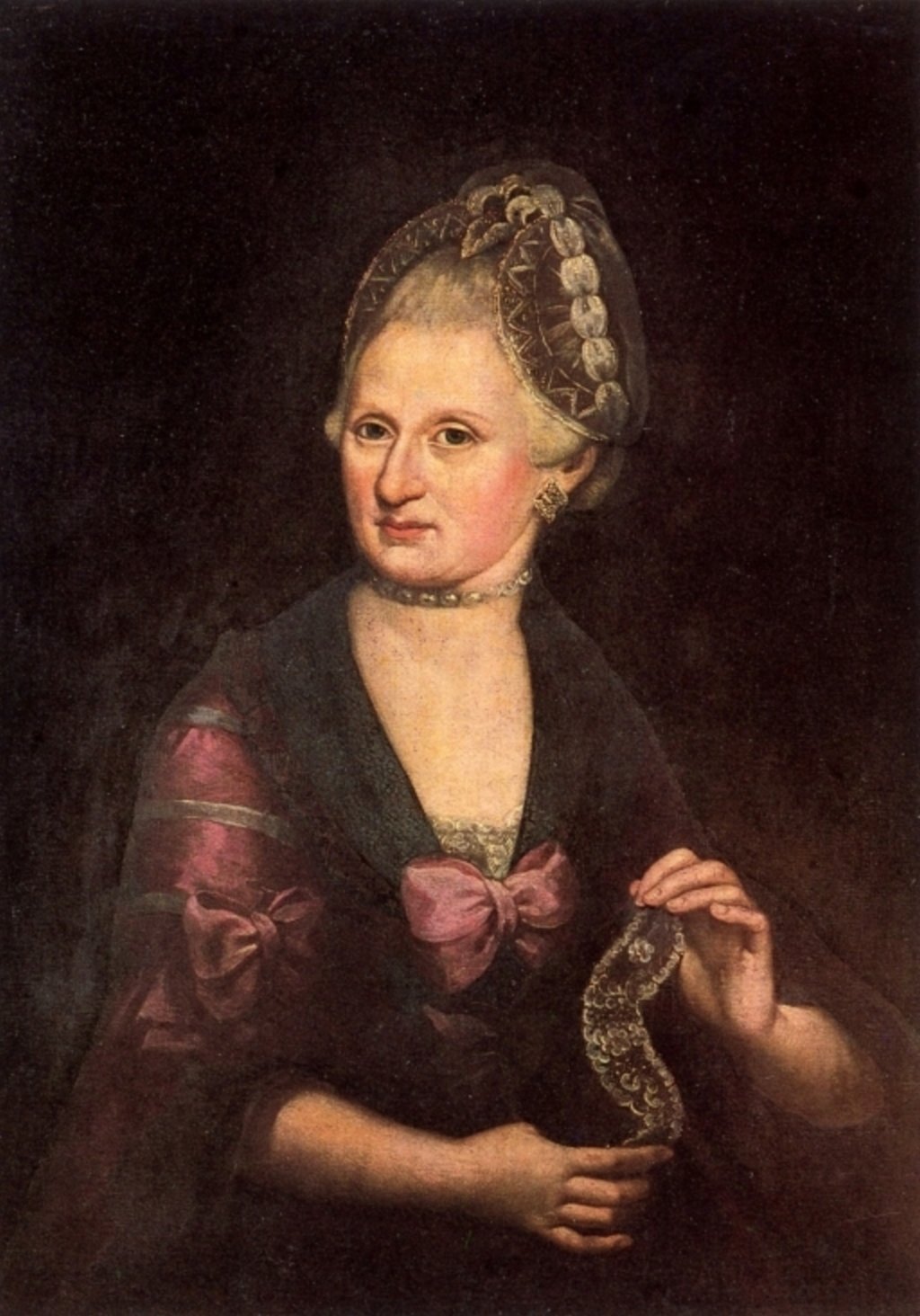 Leopold Mozart (1719-1787)                                          Anna Maria Mozart (1720-1778)
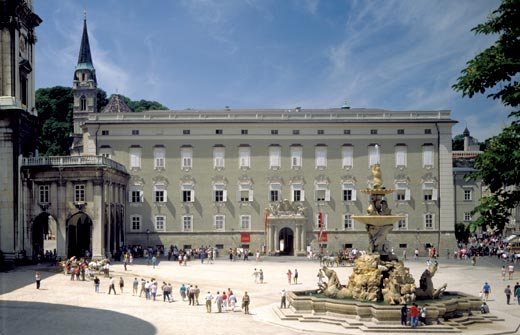 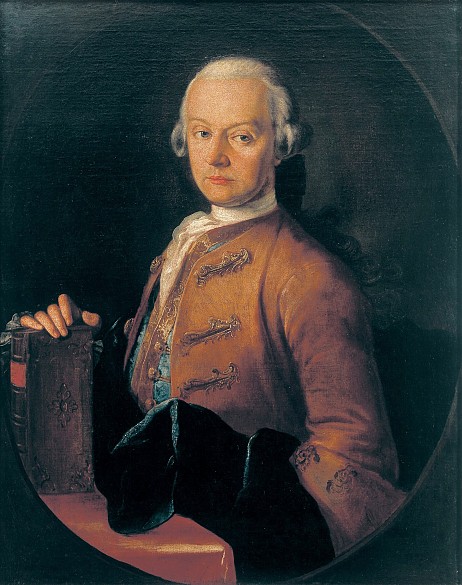 Salzburg: Court
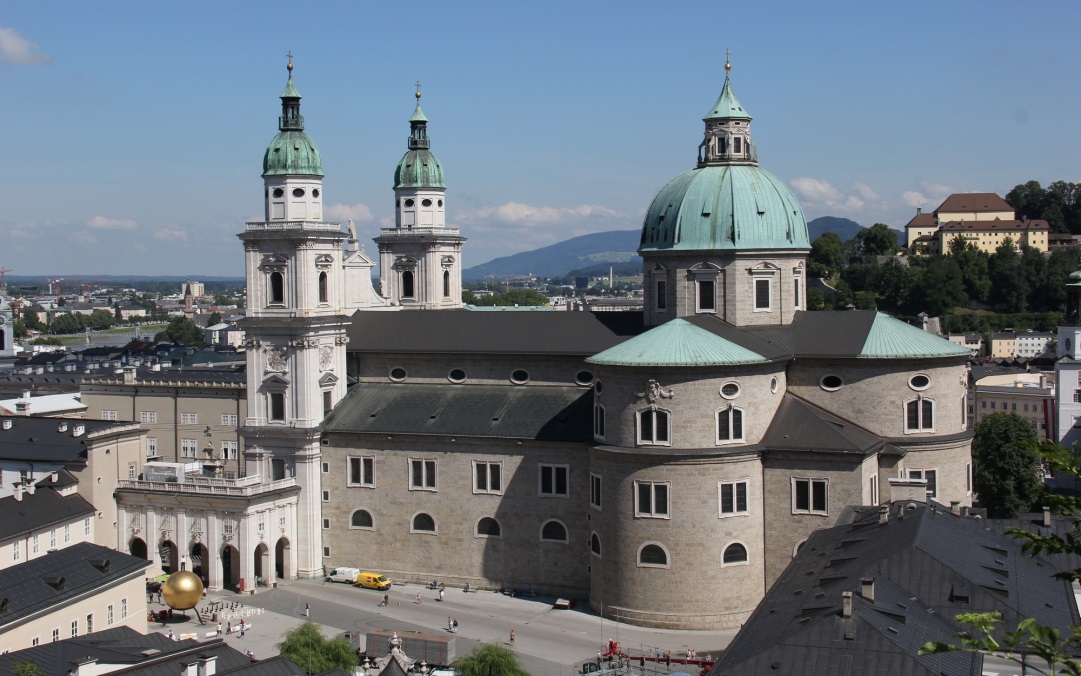 Leopold Mozart (1719-1787)
Salzburg: Cathedral
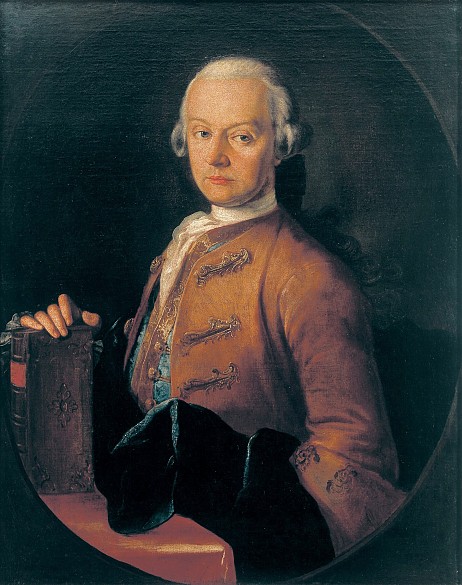 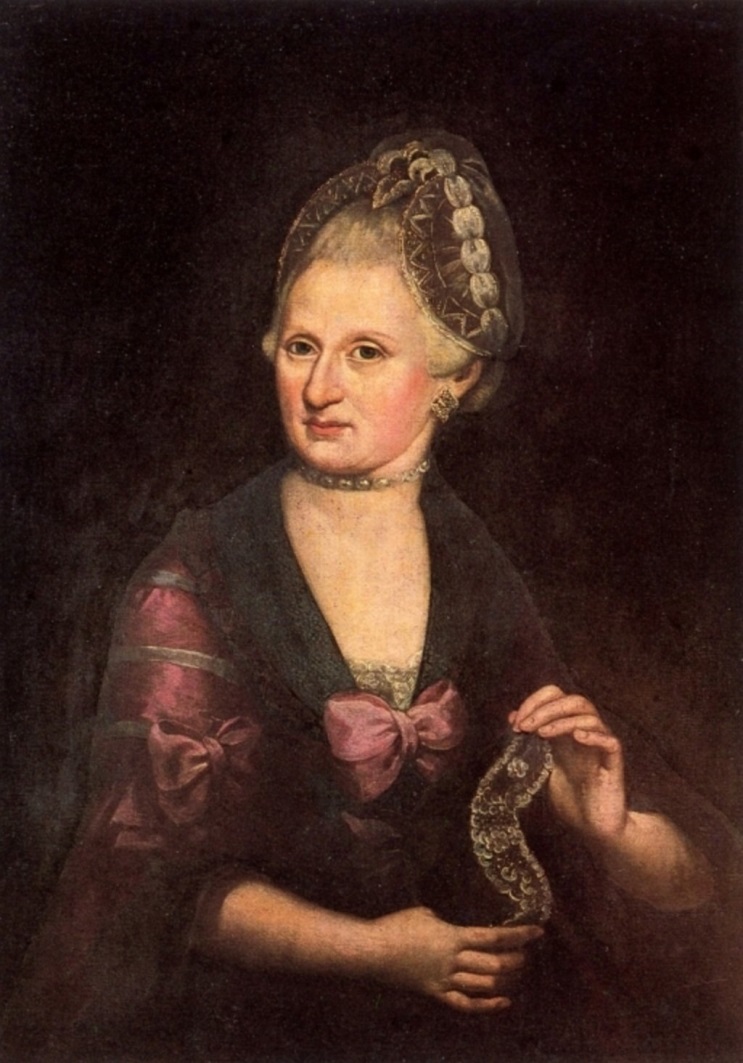 Leopold Mozart (1719-1787)                                      Anna Maria Mozart (1720-1778)
Marianne (Maria Anna): “Nannerl” (b. 1751)
Wolfgang (b. 1756)
The Salzburg court trumpeter, Johann Schachtner, reports on a visit to the Mozart home, c. 1760, where he noticed that the four-year-old Wolfgang had been writing inkblot-scrawls on music paper:
At first we laughed at what seemed such pure gibberish, but his father then began to observe the most important matter, the notes and the music.  He stared long at the sheet, and then tears, tears of joy and wonder, fell from his eyes.  “Look, Herr Schachtner,” he said, “see how correctly and properly it is all written, only it can’t be used, for it is so very difficult that no one could play it.”

[Four-year-old] Wolfgangerl said, “That’s why it’s a concerto.  You must practice it until you get it right.  Look!  That’s how it goes.”   He played and managed to bring out just enough to give us a notion of what he intended.
Mozart’s Earliest Surviving Compositions:
Minuet in G, K. 1 (December 1761, almost age 6)

Minuet in F, K. 2 (January 1762, age 6)
Mozart’s Earliest Surviving Compositions:
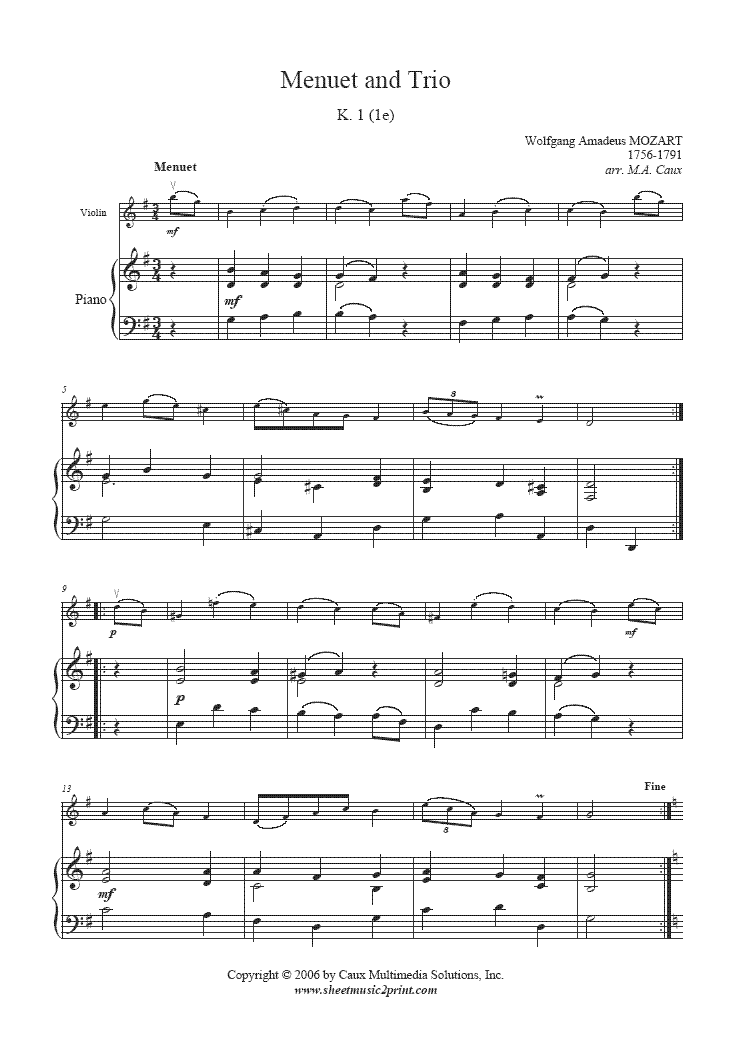 Minuet in G, K. 1 (December 1761, almost age 6)

Minuet in F, K. 2 (January 1762, age 6)
Mozart’s Earliest Surviving Compositions:
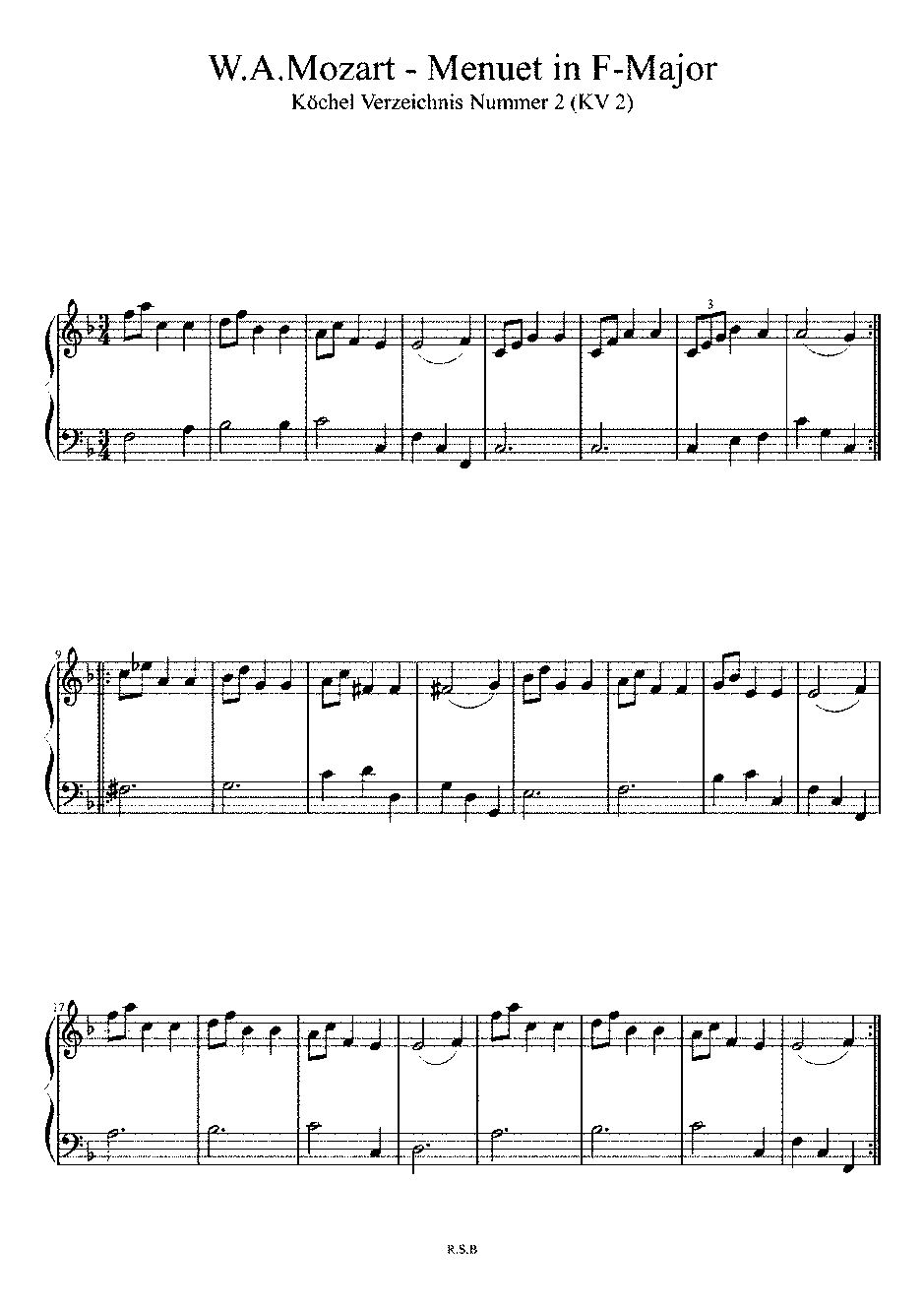 Minuet in G, K. 1 (December 1761, almost age 6)

Minuet in F, K. 2 (January 1762, age 6)
The Child Mozart on Display
January 1762 (age 6) – Munich, performed for the Elector of Bavaria, Maximilian III.
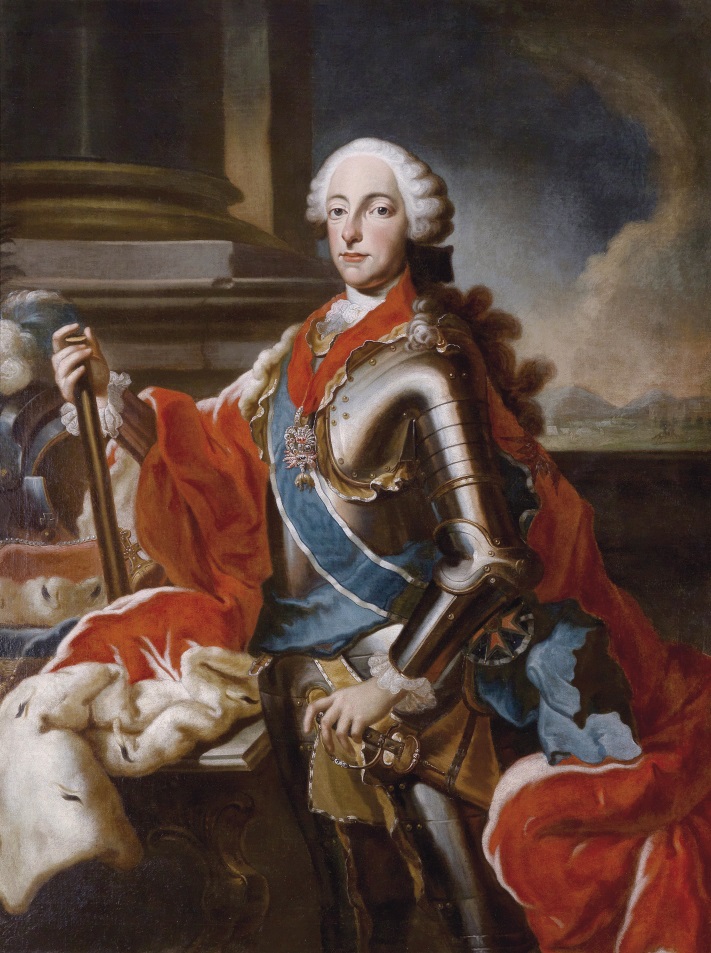 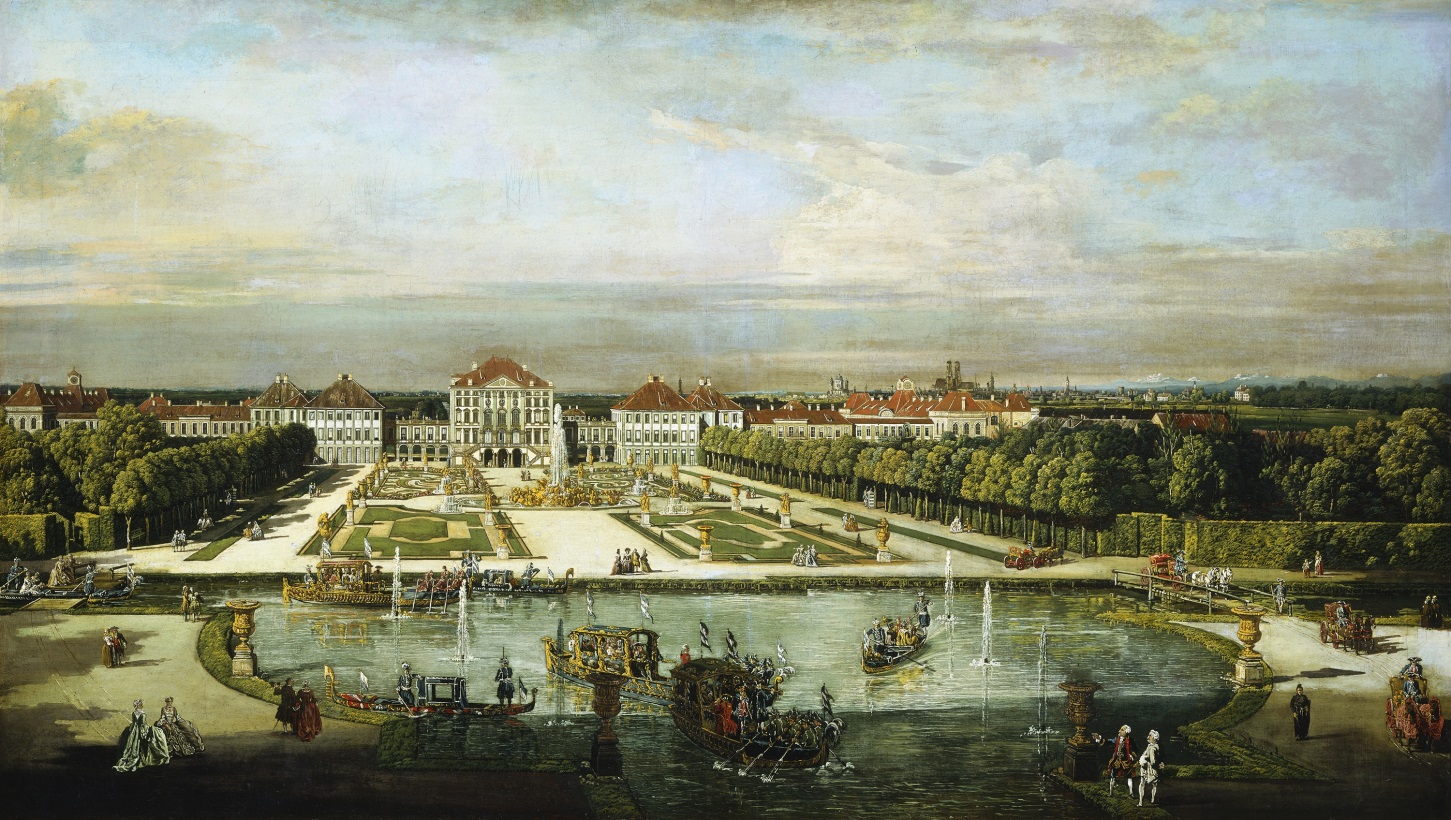 Munich, Nymphenburg Palace
The Child Mozart on Display
January 1762 (age 6) – Munich, performed for the Elector of Bavaria, Maximilian III.

October-December 1762 (age 6) – Vienna (Imperial Capital)
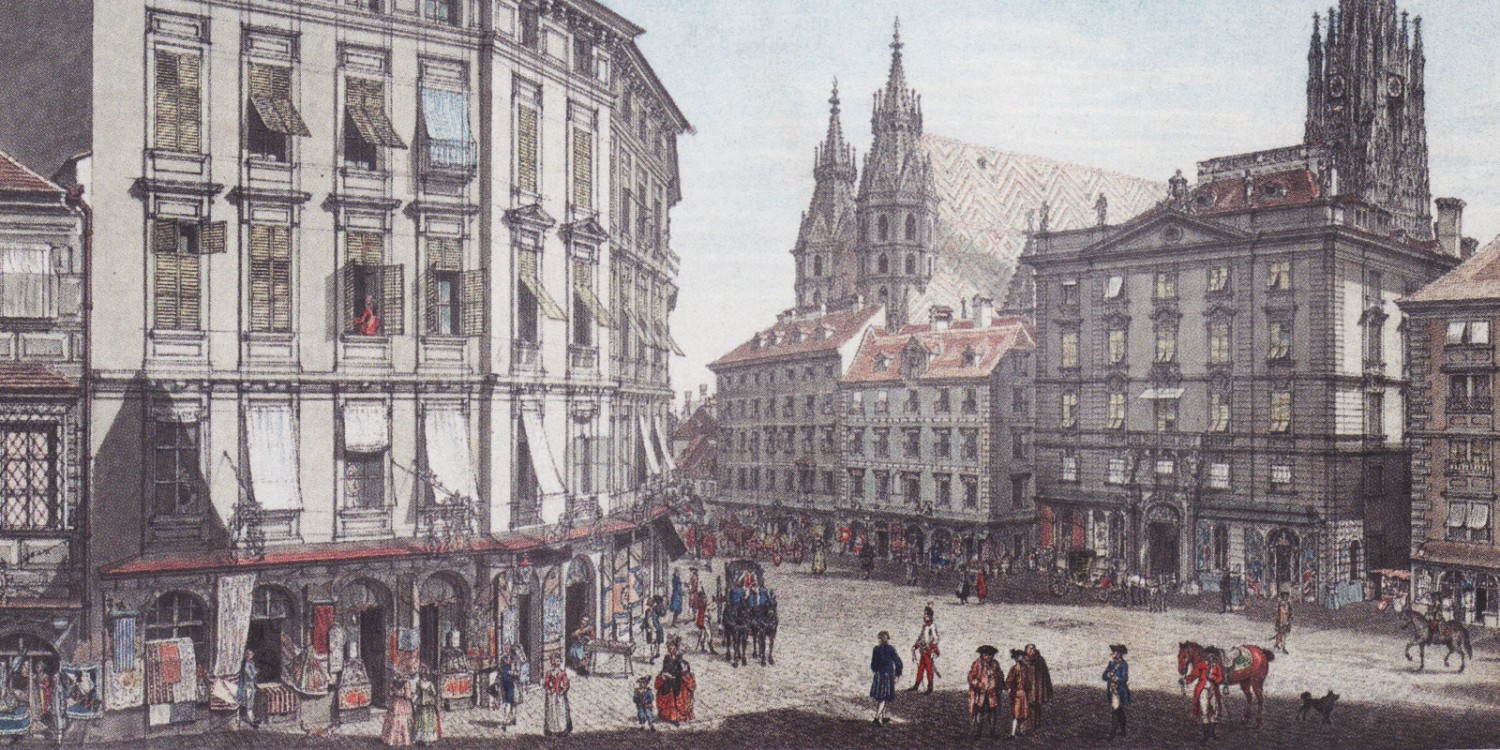 The Child Mozart in Vienna, October-December 1762
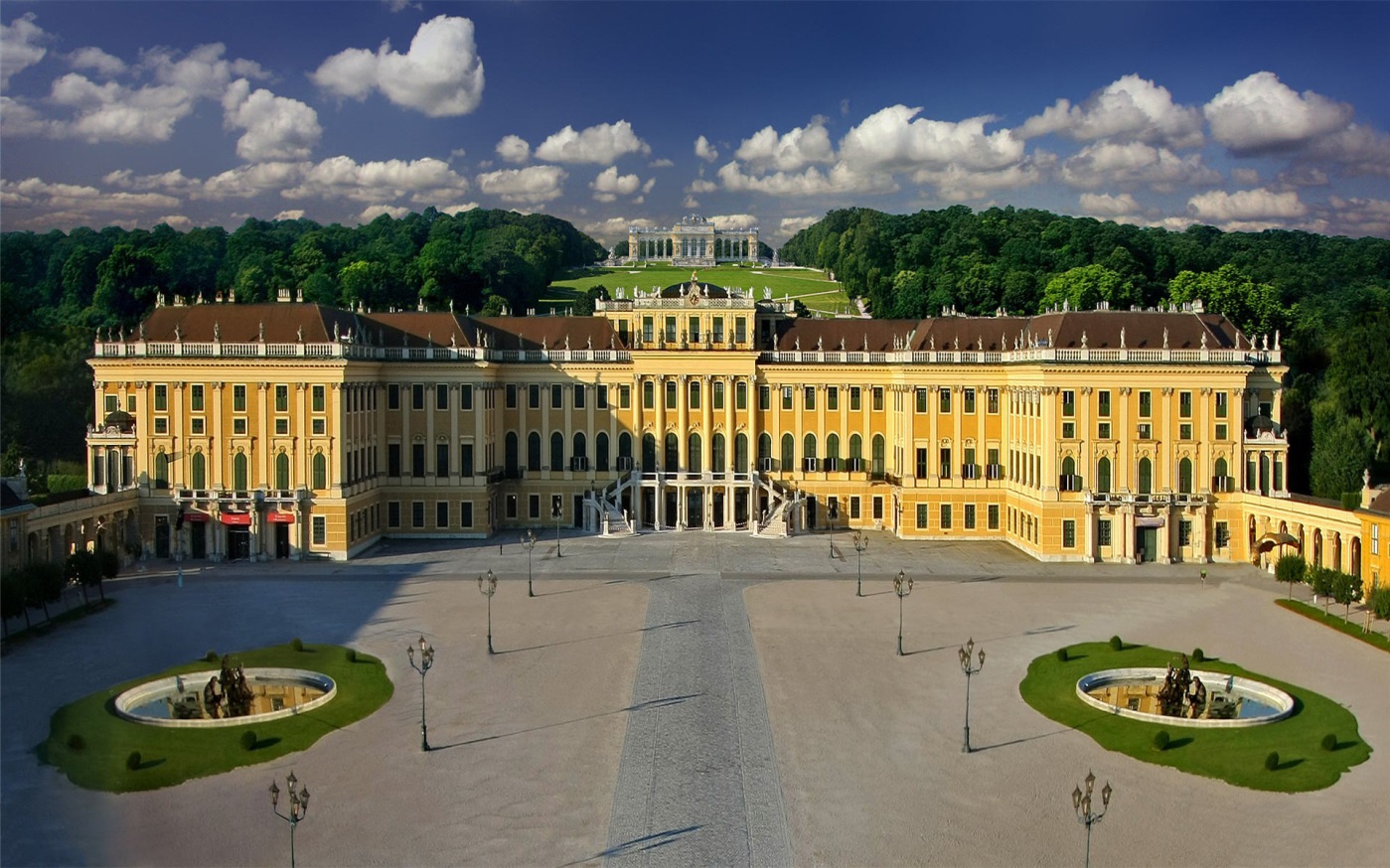 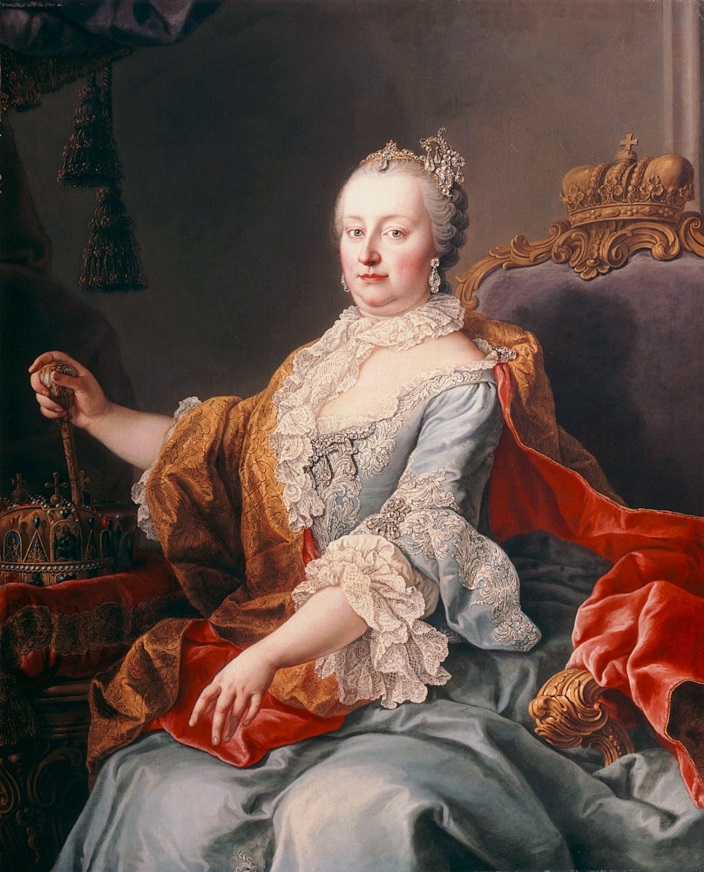 Empress Maria Theresa
Schönbrunn Palace
The Child Mozart in Vienna, October-December 1762
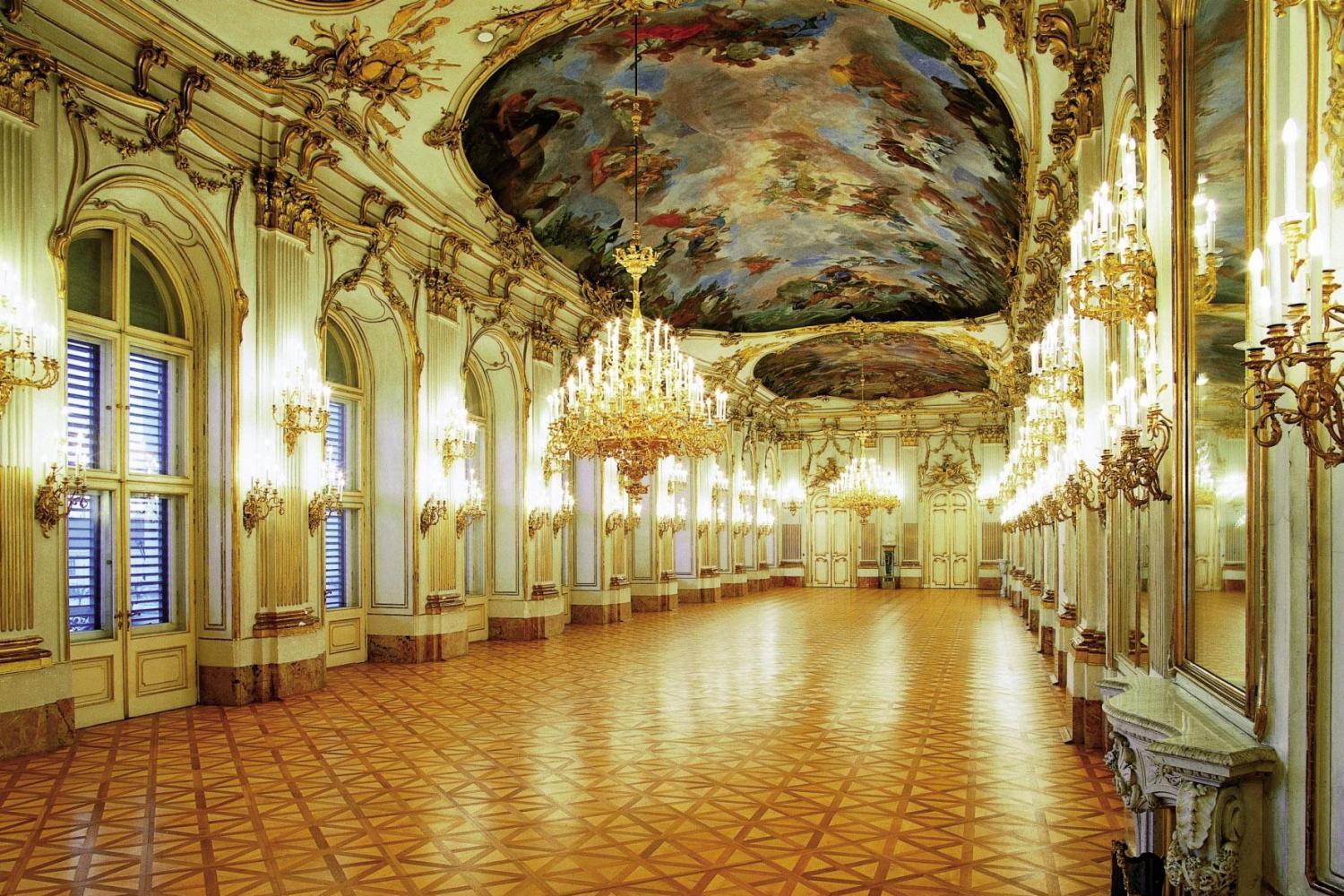 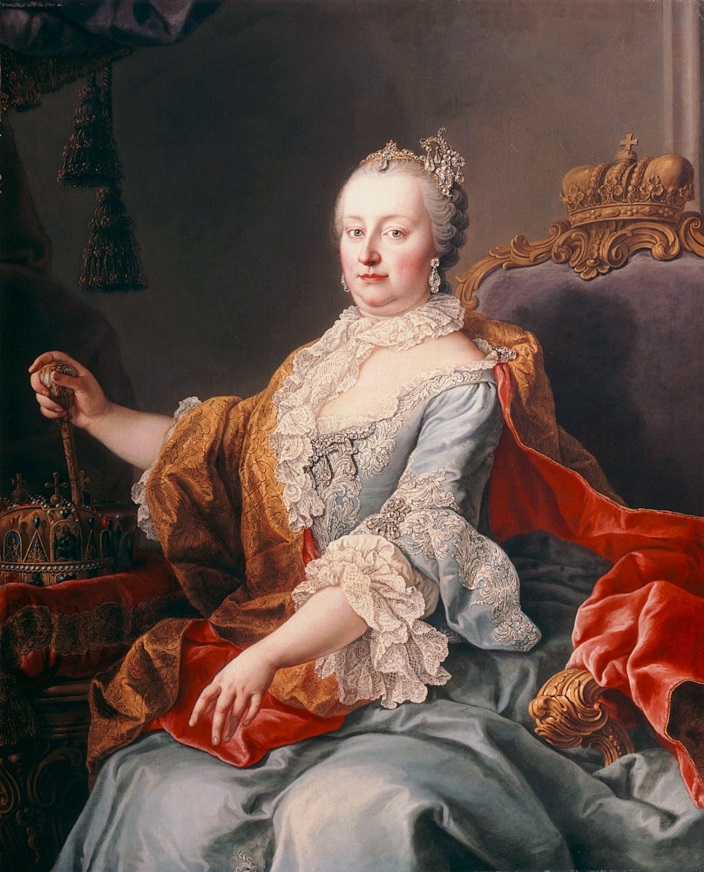 Empress Maria Theresa
Schönbrunn Palace
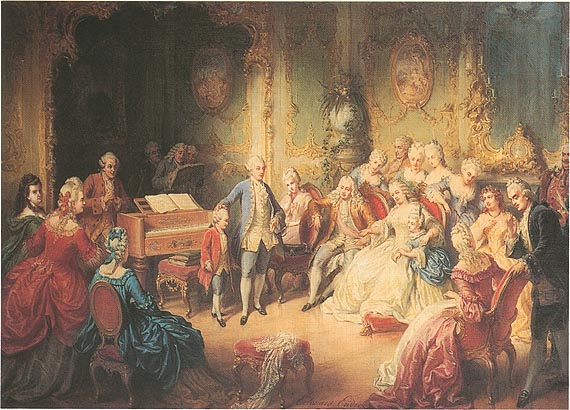 Joseph II Presents Mozart (Age 6) to Empress Maria Theresa at Schönbrunn
(Edward Ender, 1869)
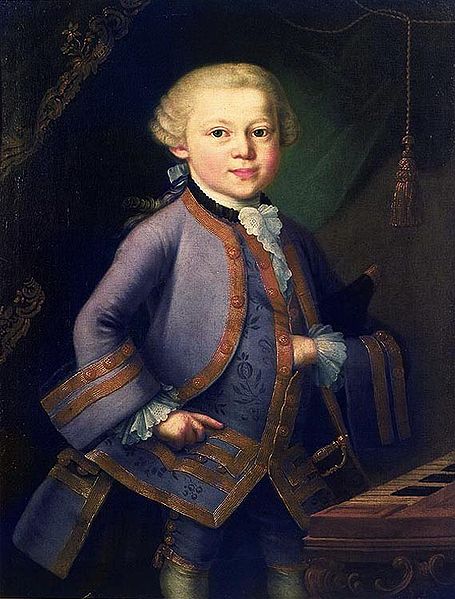 Mozart, Age 6, in the formal clothing given to him 
by the Empress Maria Theresa (painting, anon., 1762-63)
Wolfgang and Nannerl, 1763
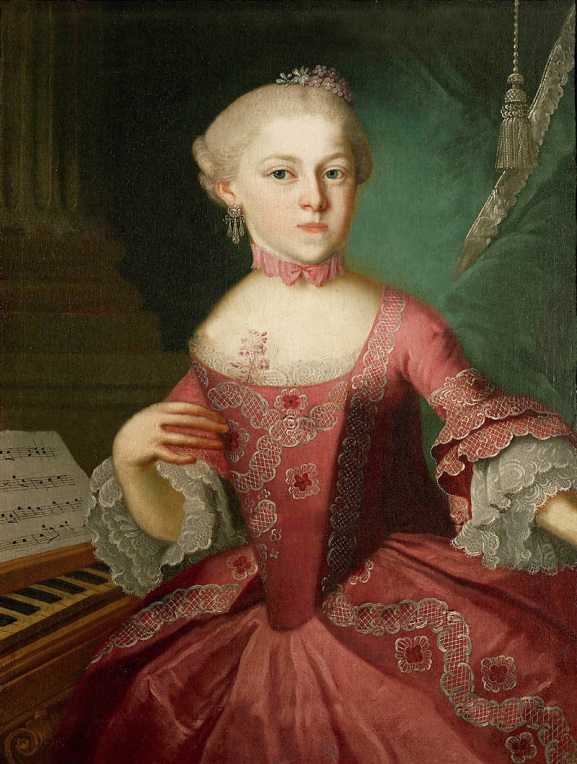 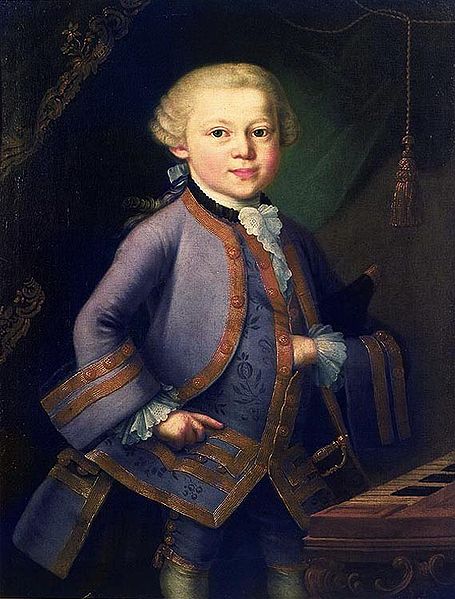 The Child Mozart on Display:
The Grand Tour of 3 ½ Years (80 cities): age 7-10
June 1763-November 1766
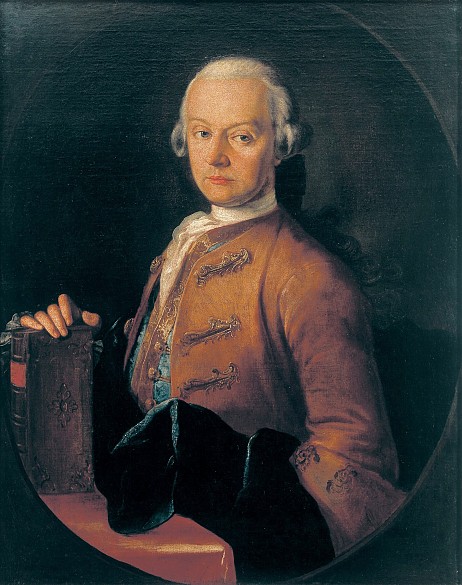 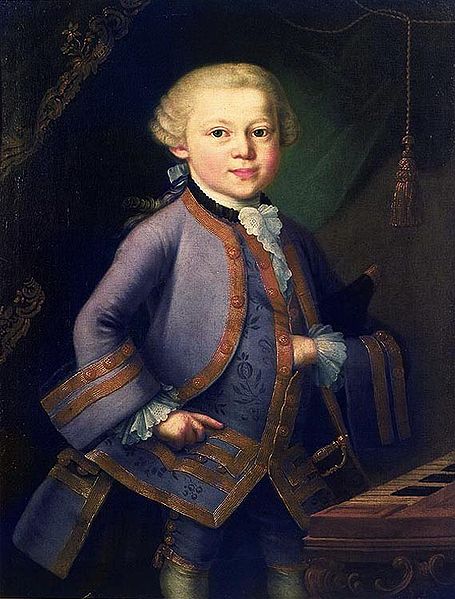 The Child Mozart on Display:
The Grand Tour of 3 ½ Years (80 cities): age 7-10
June 1763-November 1766
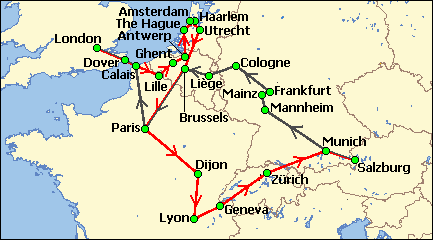 The Child Mozart on Display:
The Grand Tour of 3 ½ Years (80 cities): age 7-10
June 1763-November 1766
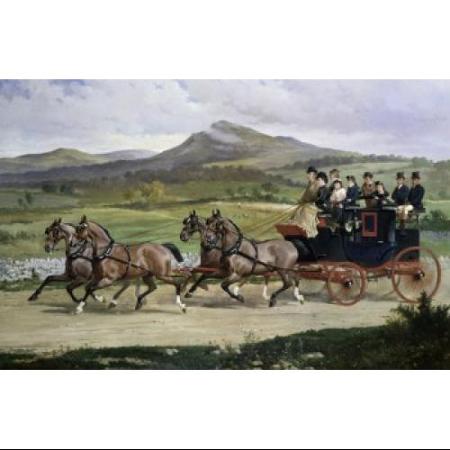 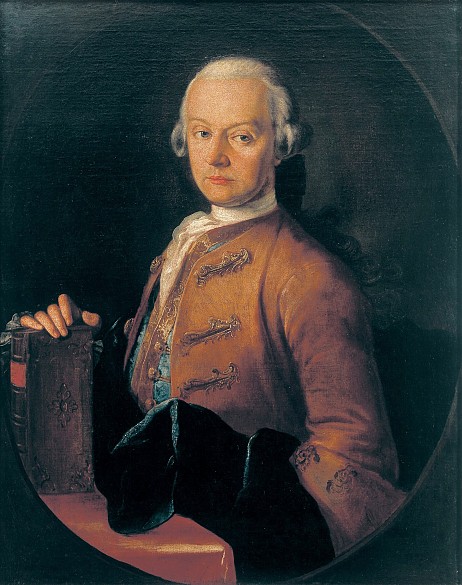 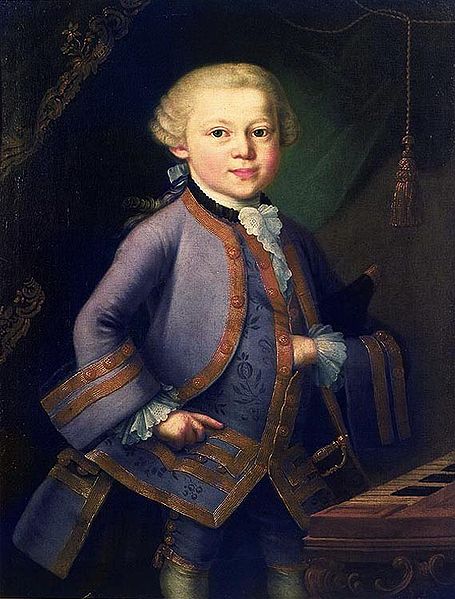 The Child Mozart on Display:
The Grand Tour of 3 ½ Years (80 cities): age 7-10
June 1763-November 1766
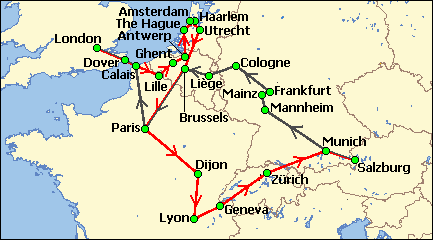 The Child Mozart in Paris, November 1763-April 1764: age 7-8
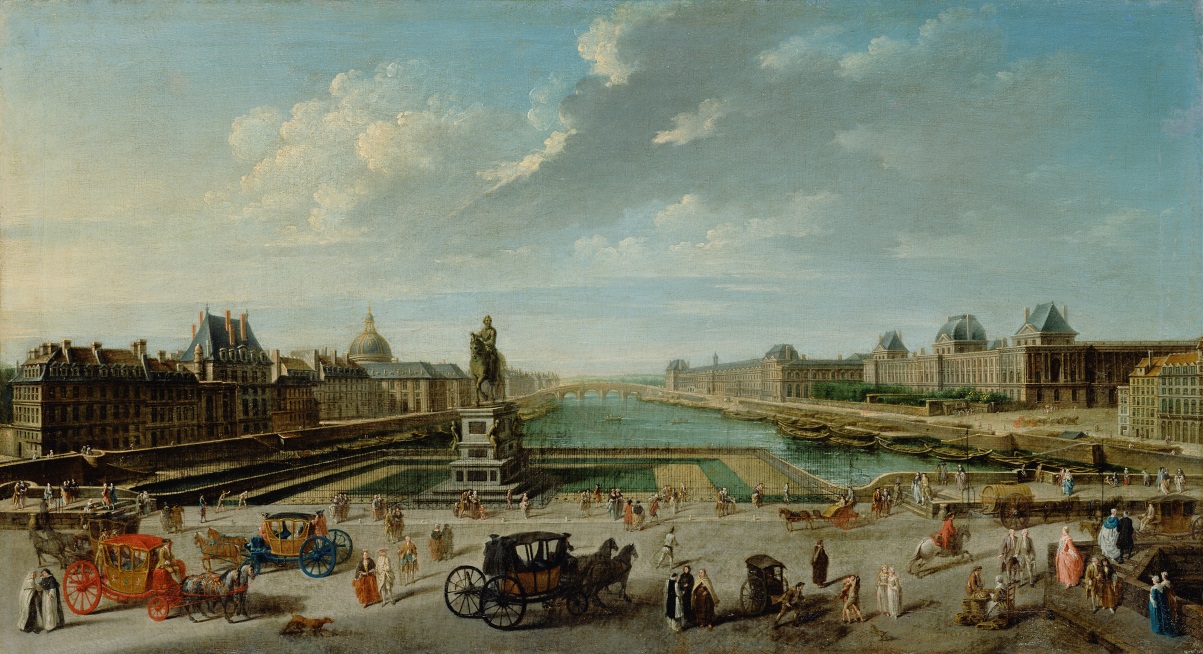 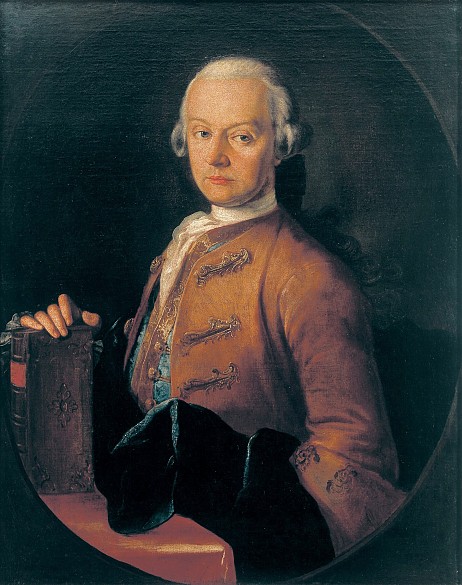 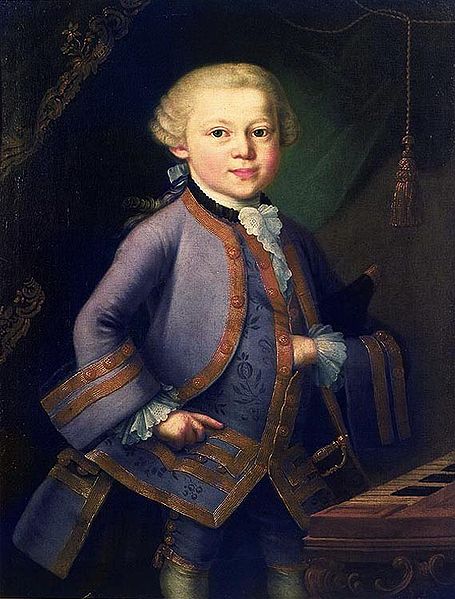 Mozart, early 1764 (age 8), performs at Versailles 
for King Louis XV and the Queen Consort Marie
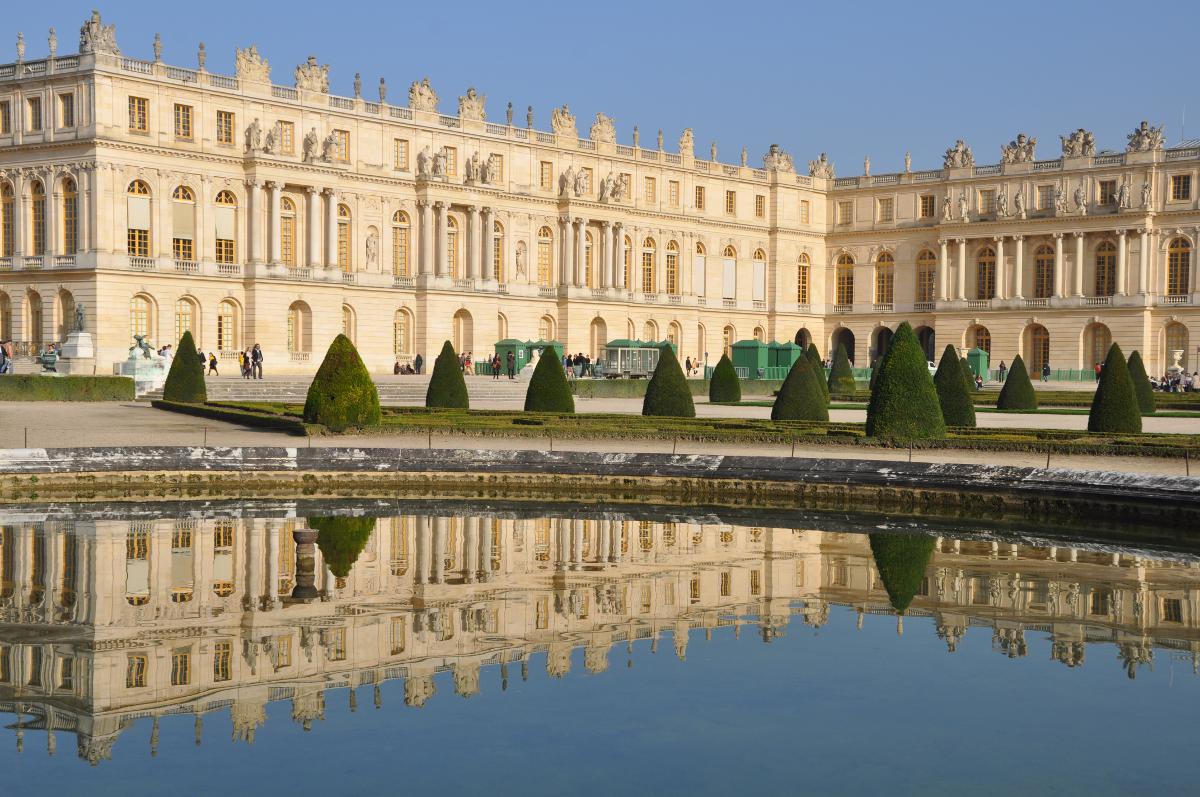 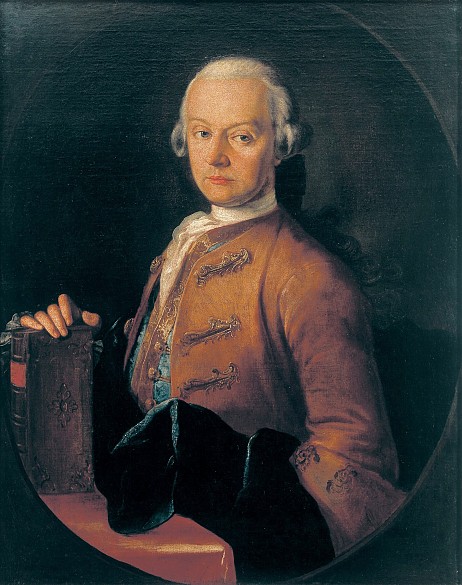 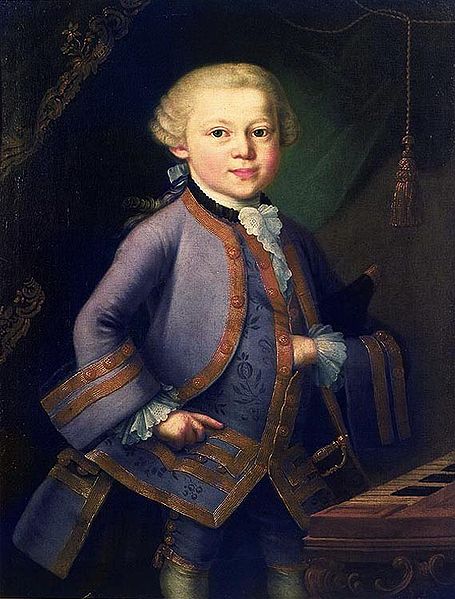 The Child Mozart in Paris, November 1763-April 1764: age 7-8
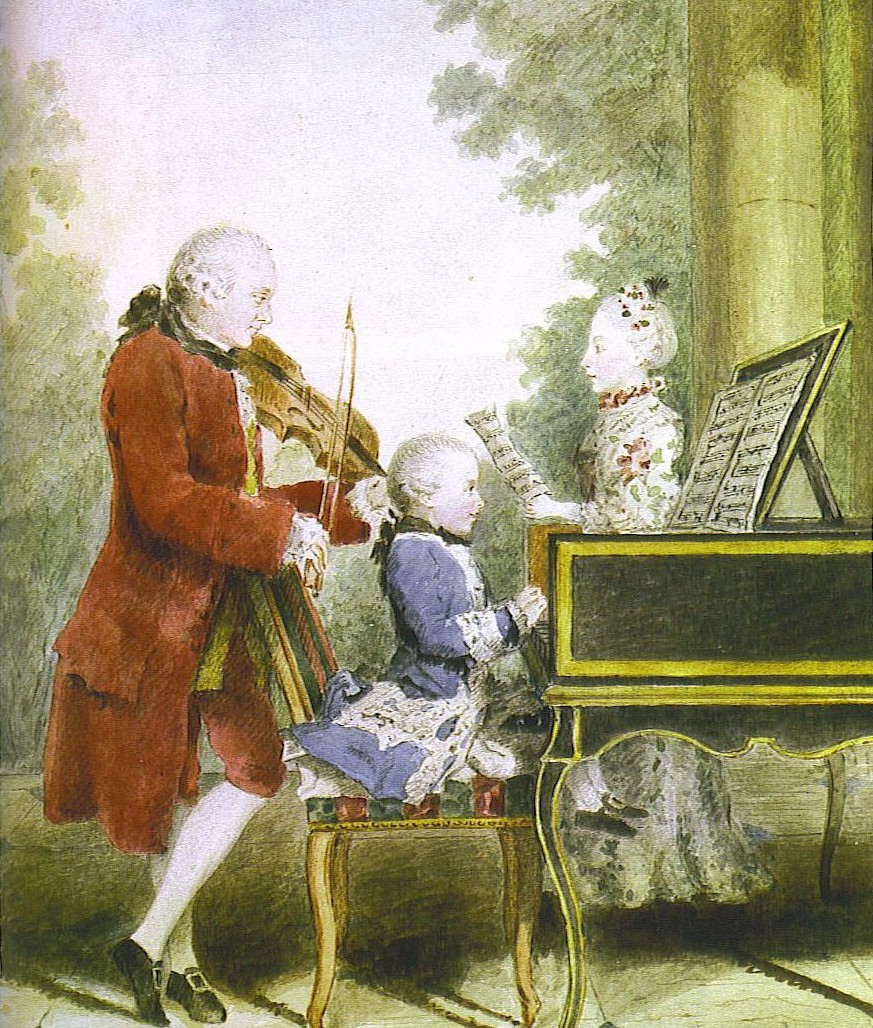 Violin Sonata in C, K. 6 (1764)


Violin Sonata in D, K. 7 (1764)
The Child Mozart in Paris, November 1763-April 1764: age 7-8
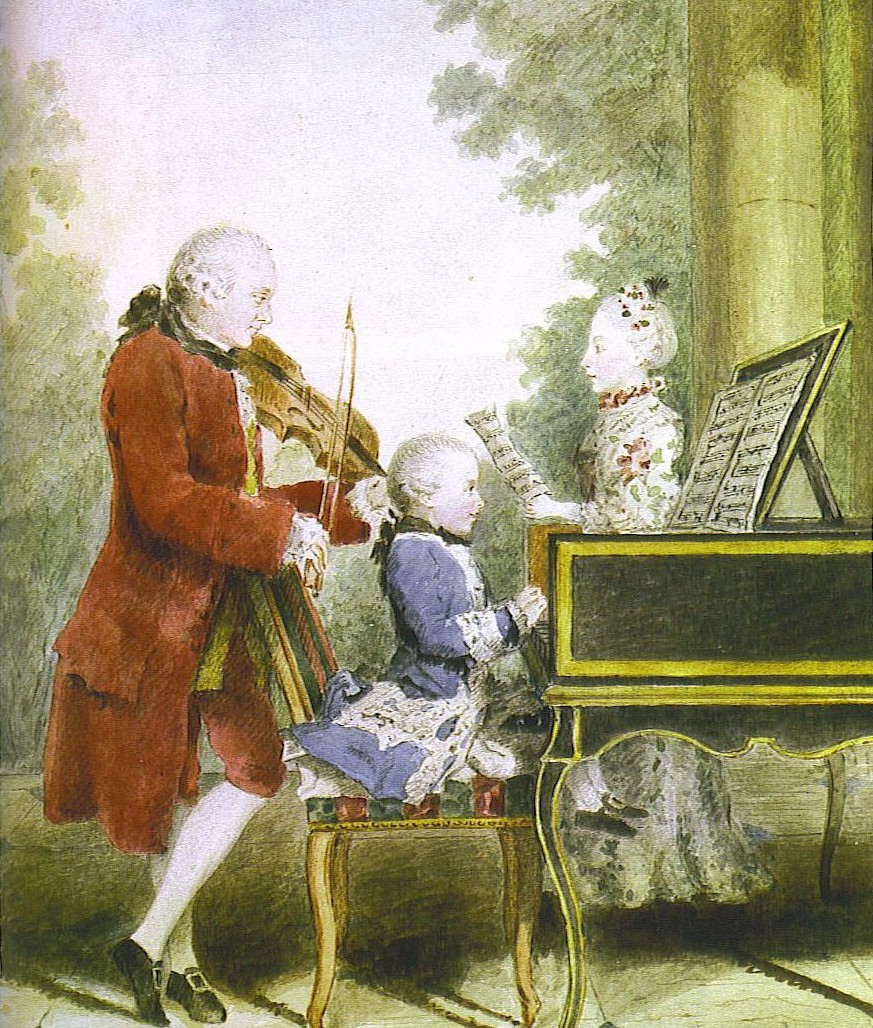 Violin Sonata in C, K. 6 (1764)


Violin Sonata in D, K. 7 (1764)
The Child Mozart in Paris, November 1763-April 1764: age 7-8
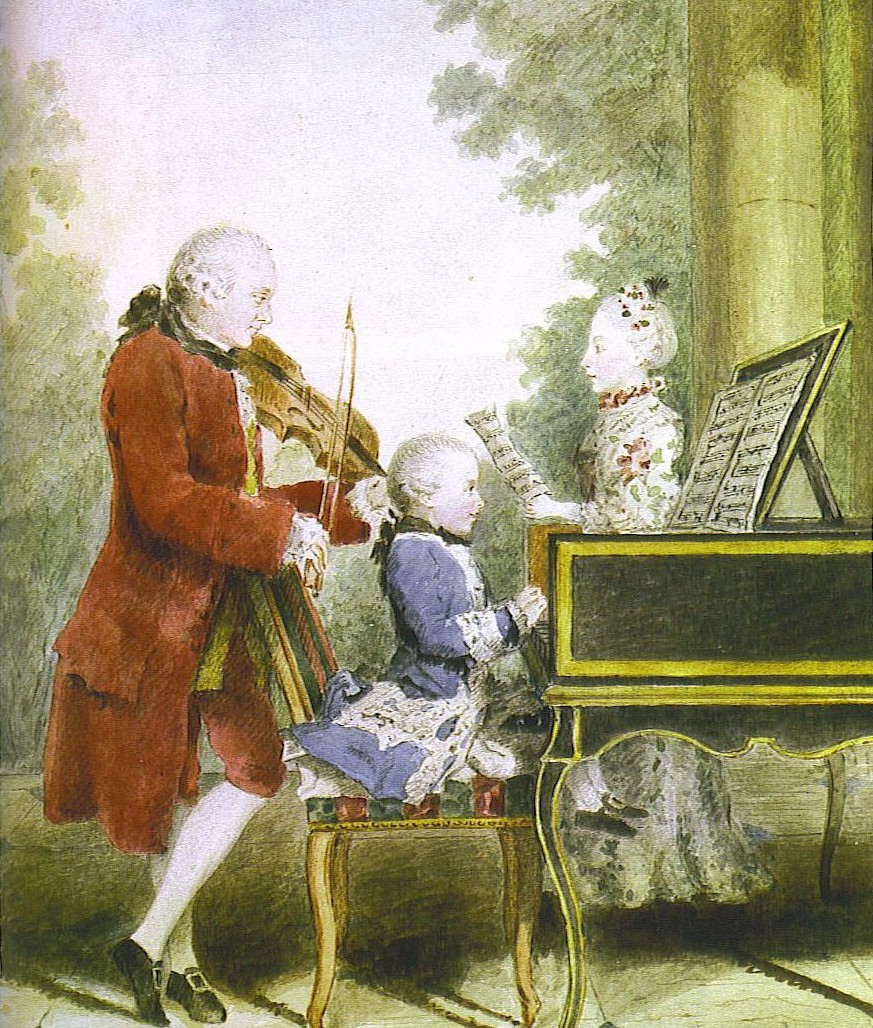 Violin Sonata in C, K. 6 (1764)


Violin Sonata in D, K. 7 (1764)
The Child Mozart on Display:
The Grand Tour of 3 ½ Years (80 cities): age 7-10
June 1763-November 1766
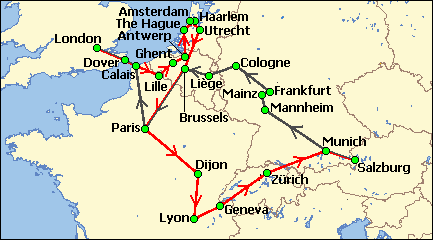 The Child Mozart in London, April 1764-August 1765: age 8-9
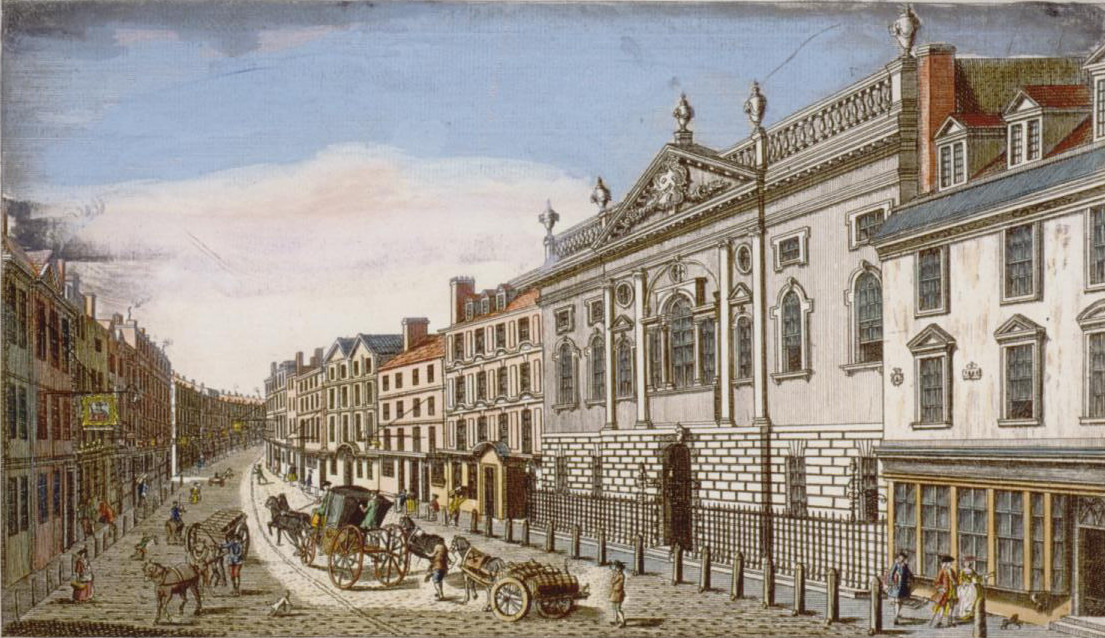 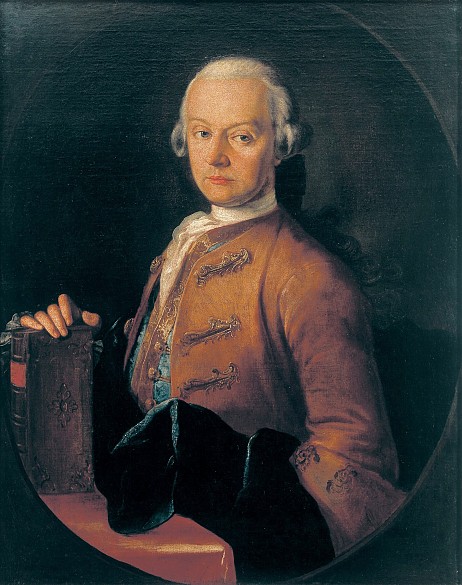 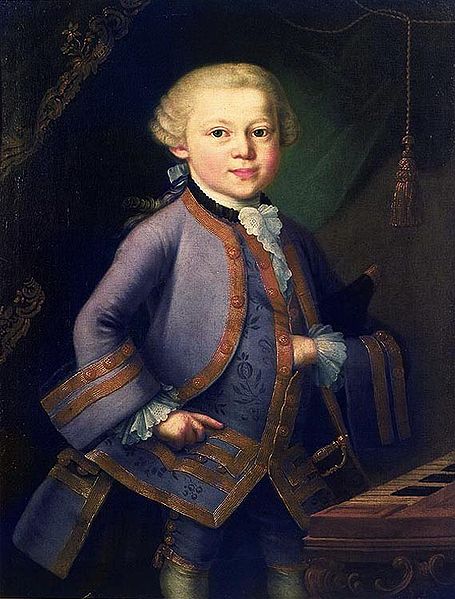 The Child Mozart in London, April 1764-August 1765: age 8-9
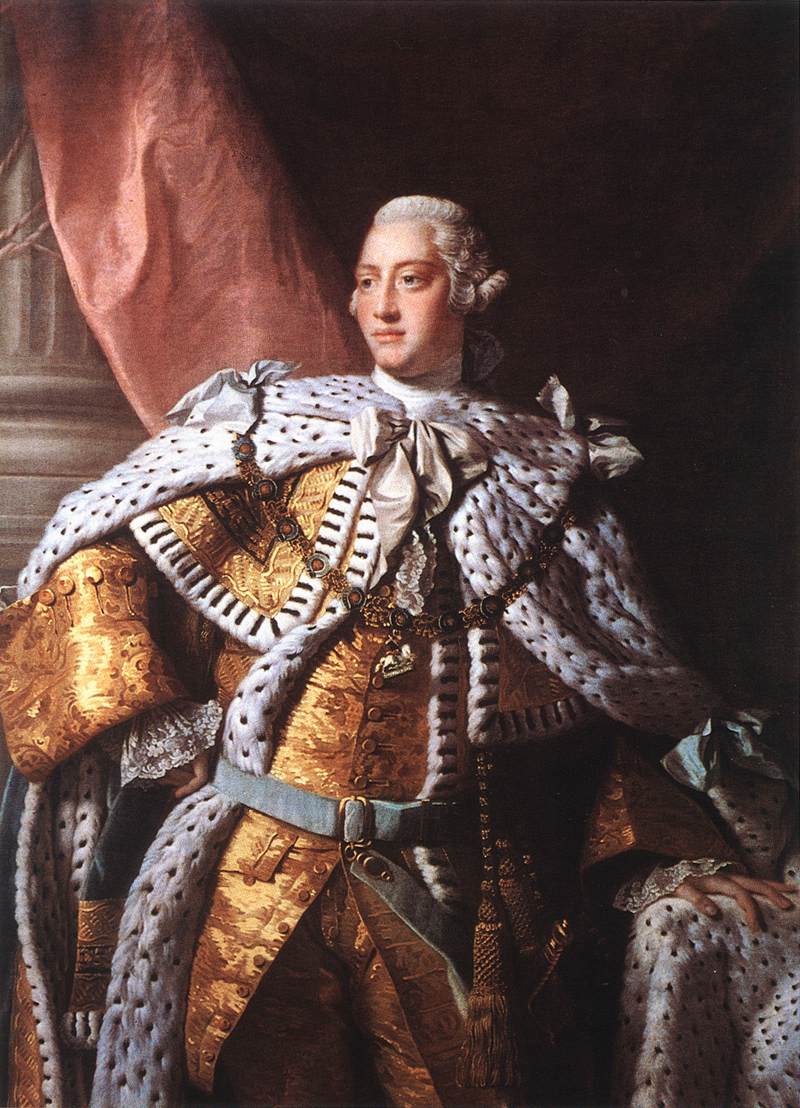 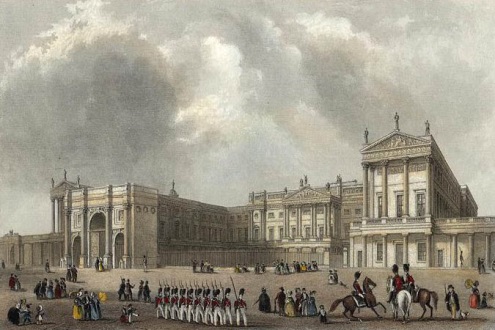 King George III
Buckingham House
The Child Mozart in London, April 1764-August 1765: age 8-9
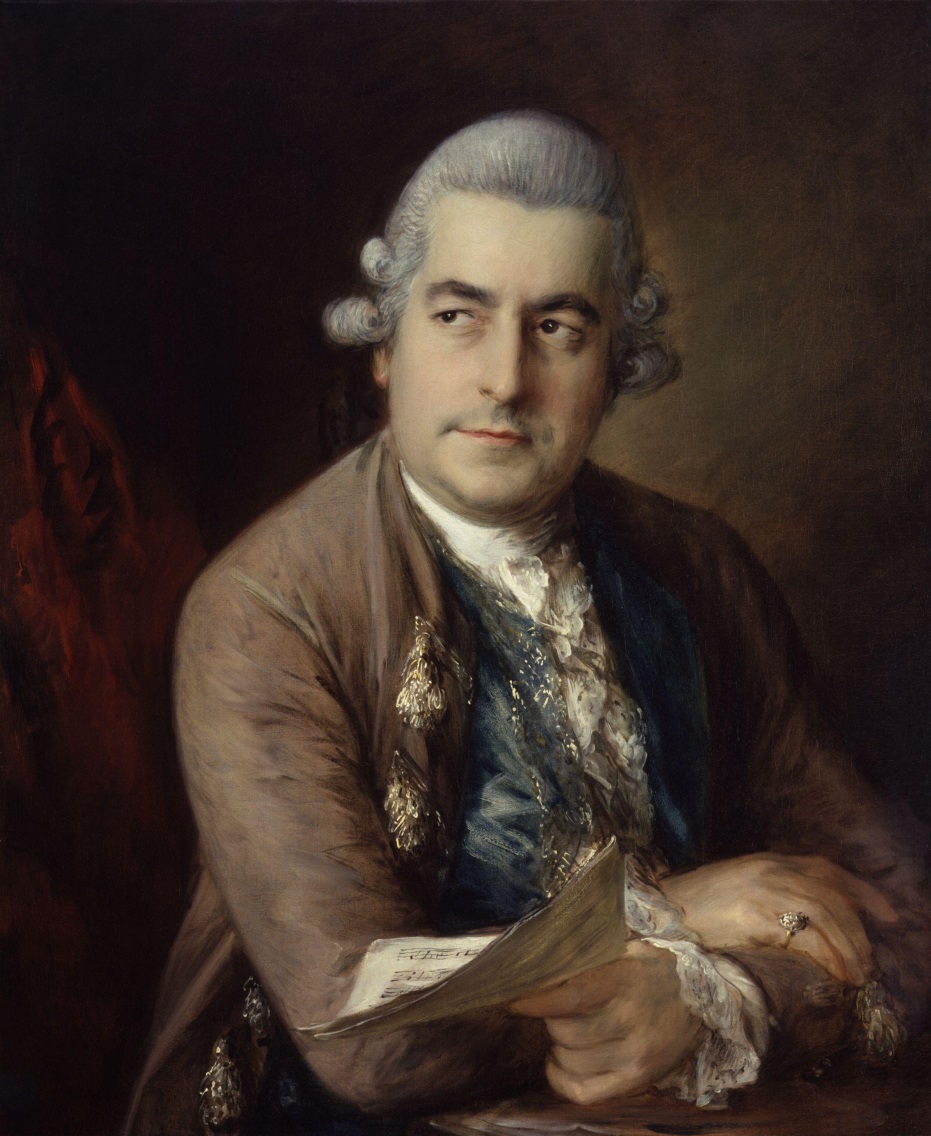 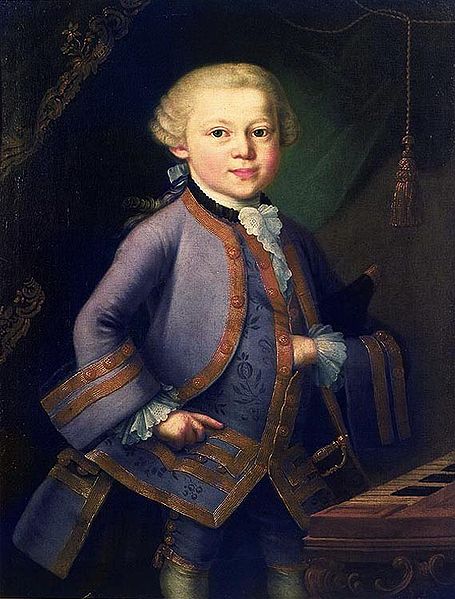 Johann Christian Bach
(Bach-Abel Concerts begin, 1765)
The Child Mozart in London, April 1764-August 1765: age 8-9
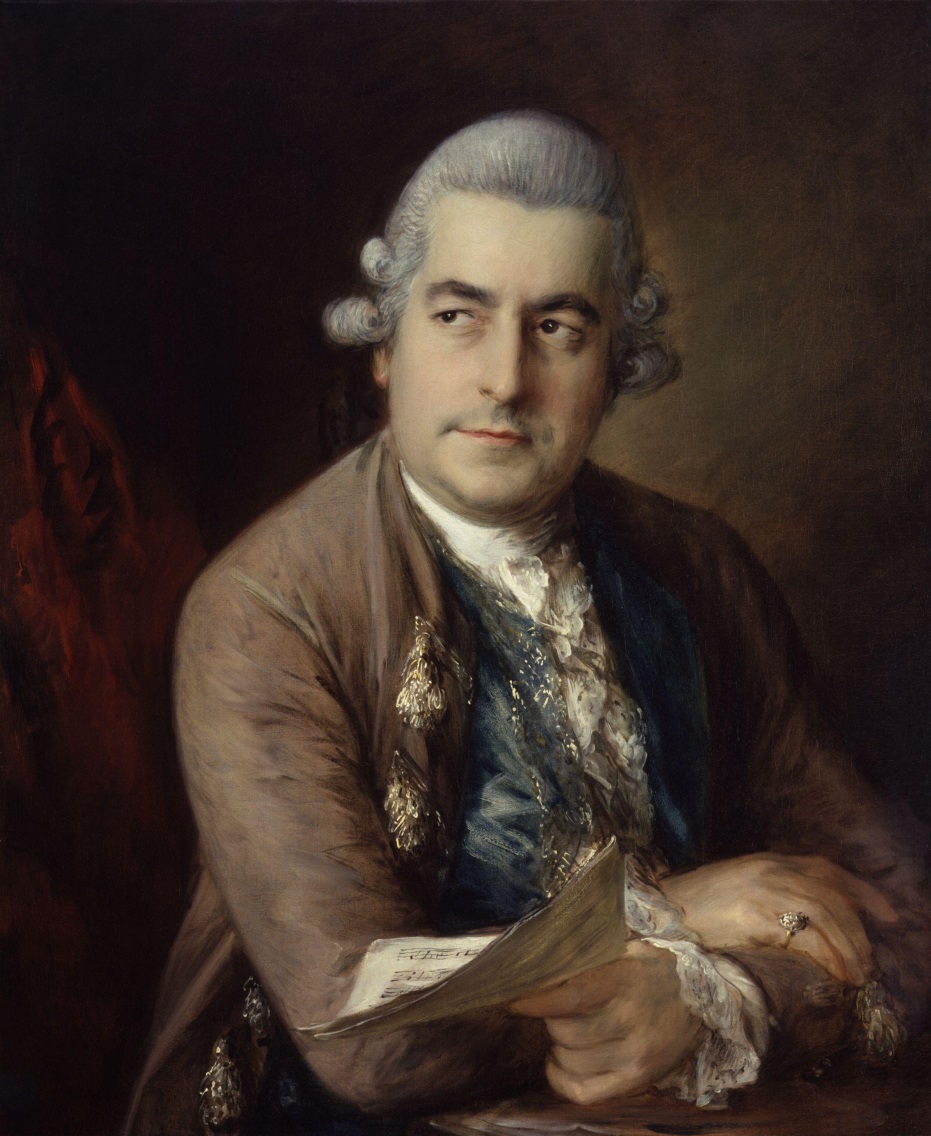 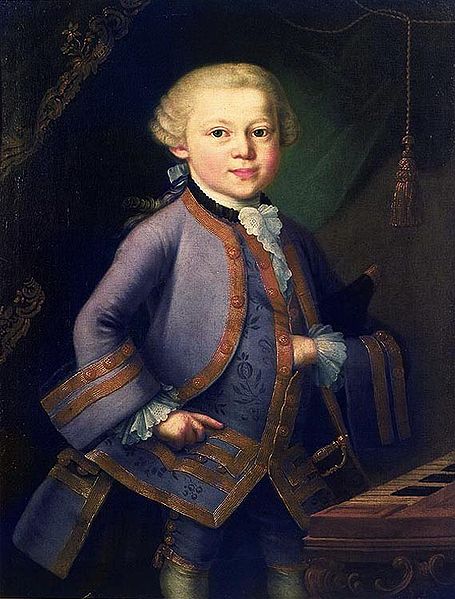 Johann Christian Bach
Symphony in D, op. 3 no. 1 (1765))
The Child Mozart in London, April 1764-August 1765: age 8-9
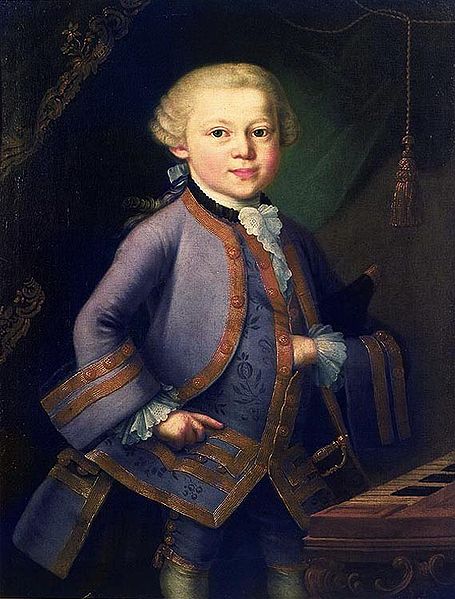 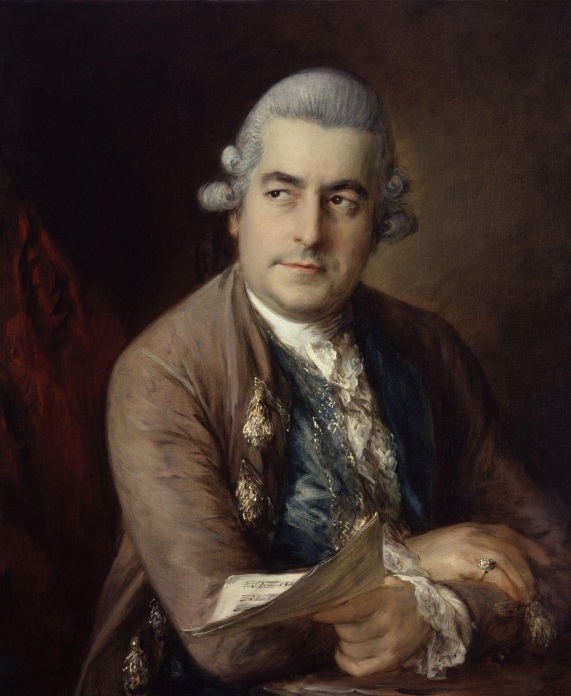 Symphony No. 1 in E-flat, 
K. 16 (late 1764)
Johann Christian Bach
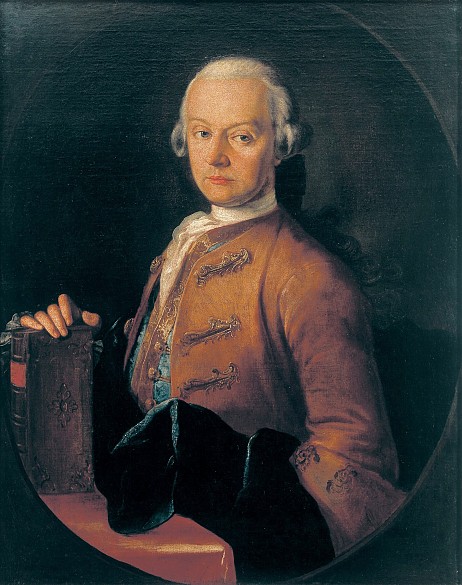 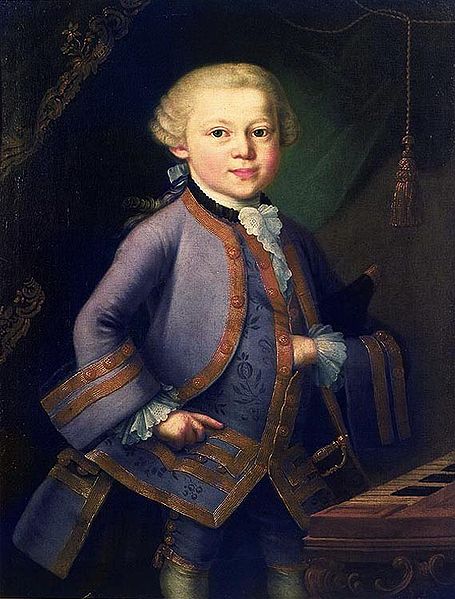 The Child Mozart on Display:
The Grand Tour of 3 ½ Years (80 cities): age 7-10
June 1763-November 1766
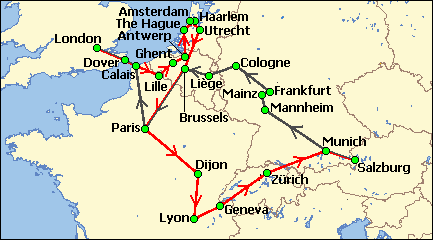 The Child Mozart in the Netherlands, September 1765-April 1766: age 9-10
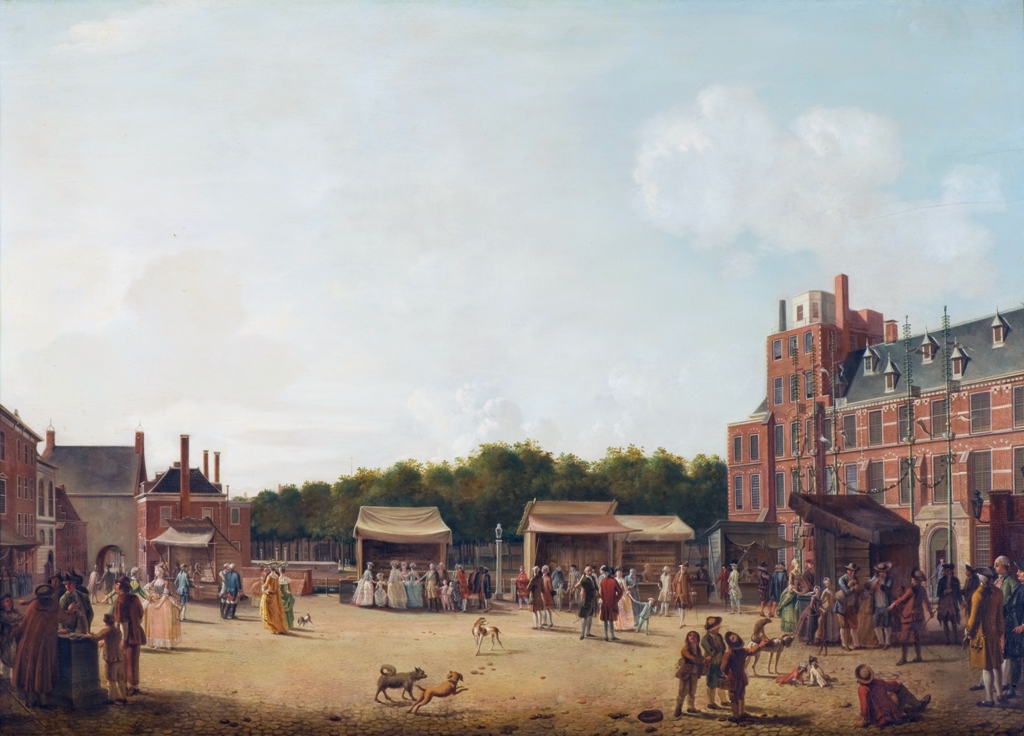 The Hague
Mozart, Symphony “No. 5” in B-flat, K. 22 (December 1765)
The Child Mozart on Display:
The Grand Tour of 3 ½ Years (80 cities): age 7-10
June 1763-November 1766
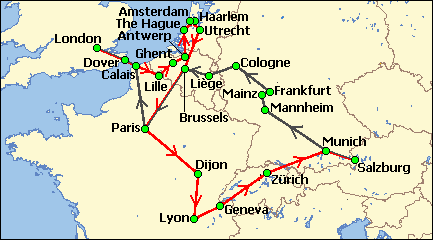 After the 3 ½-Year Tour, the Mozart Family Returns to Salzburg, November 1766 (age 10)
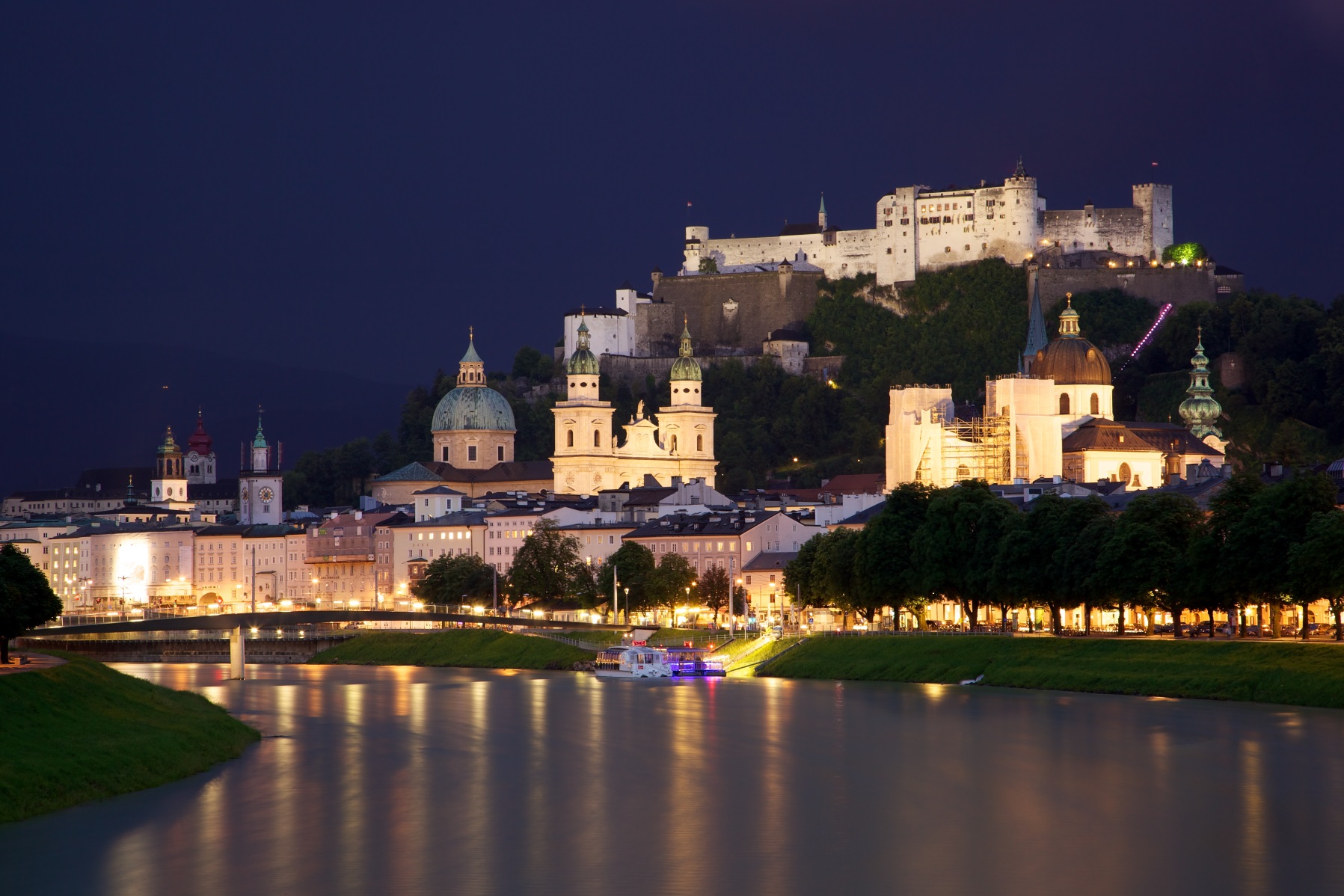 Young Mozart in Italy, December 1769-March 1771: age 14-15
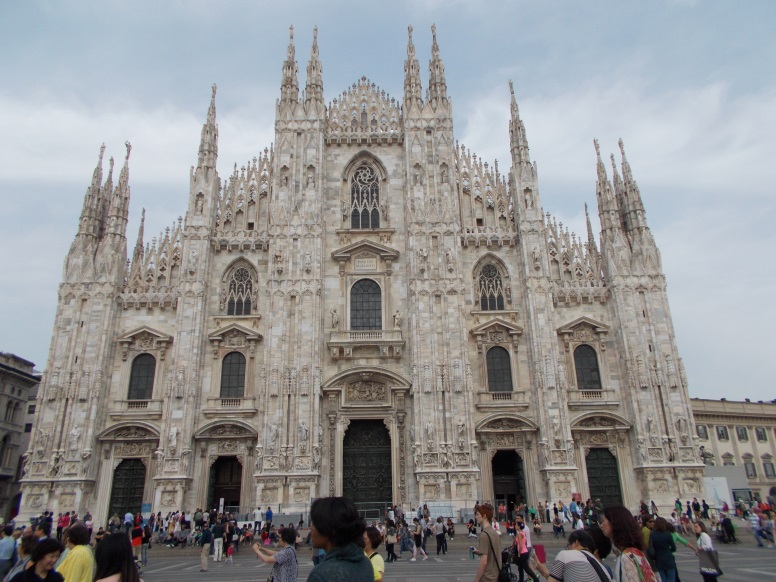 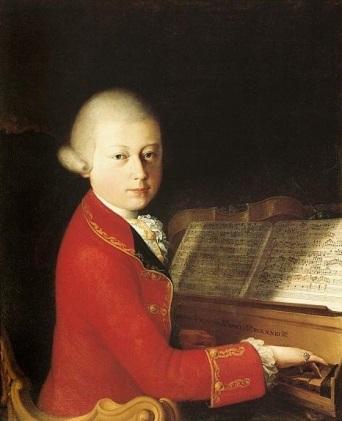 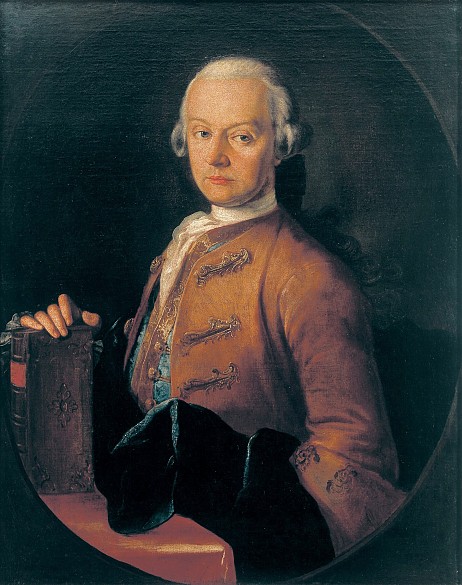 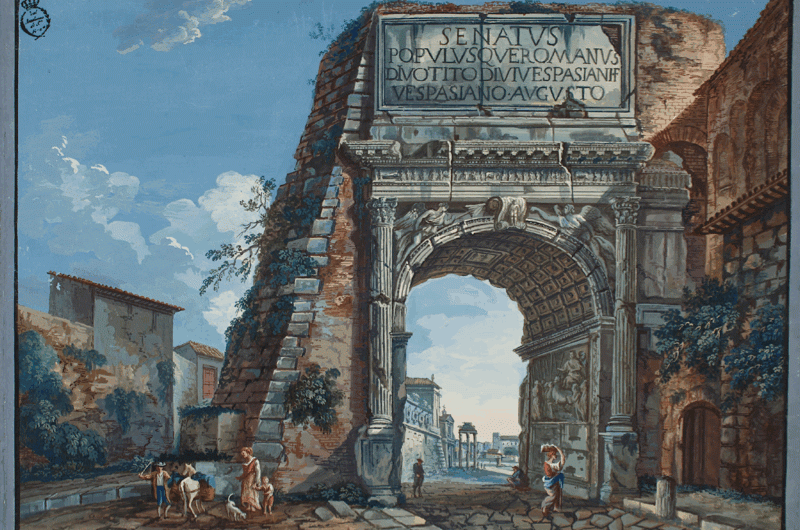 Mozart in 1770
Young Mozart at St. Peter’s Basilica, Rome (April 1770)
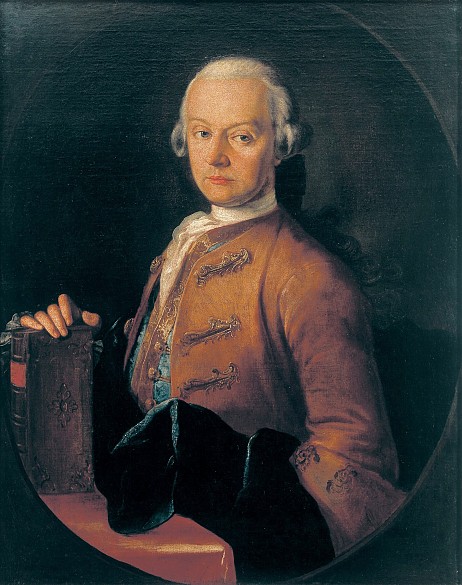 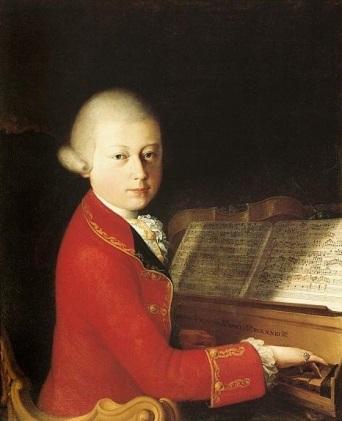 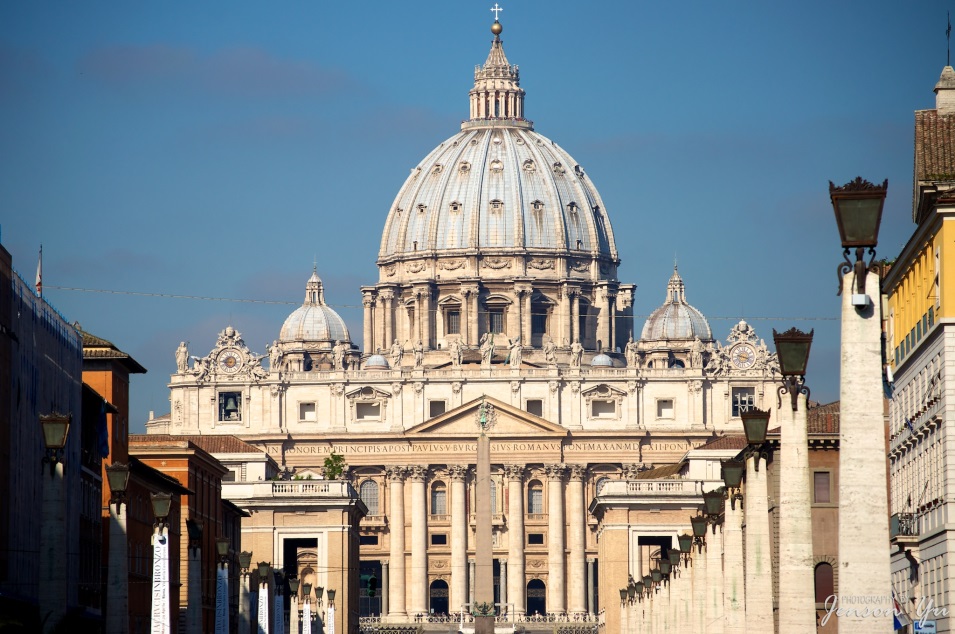 Mozart in 1770
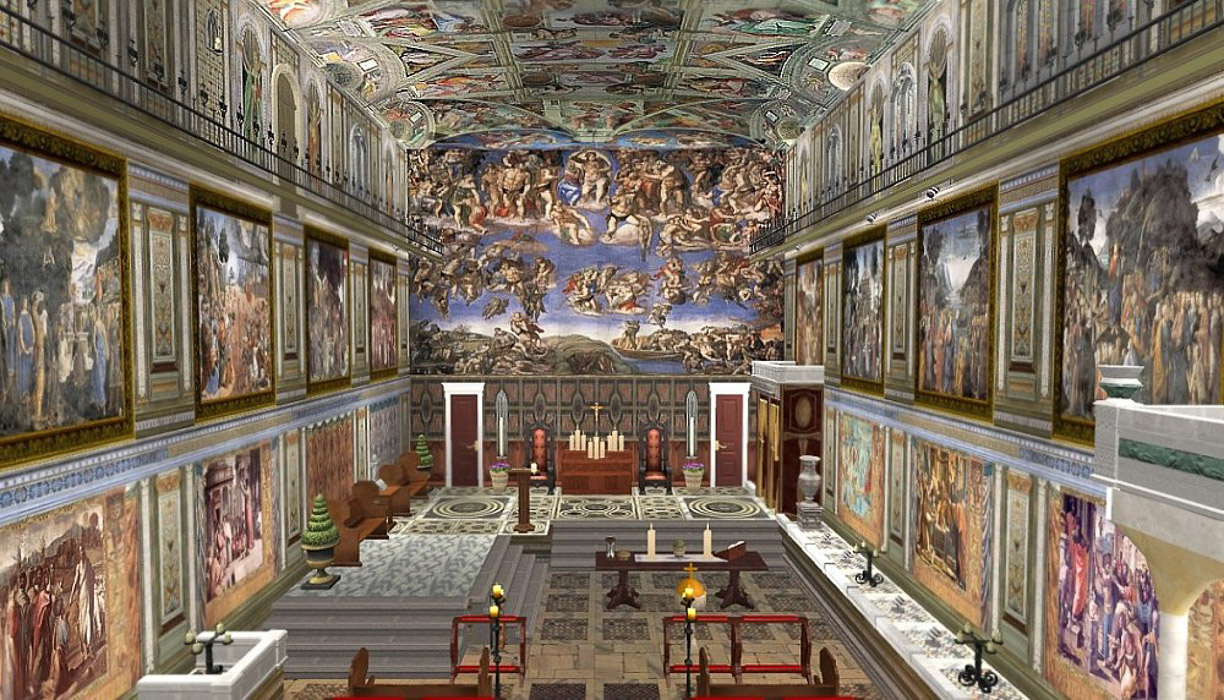 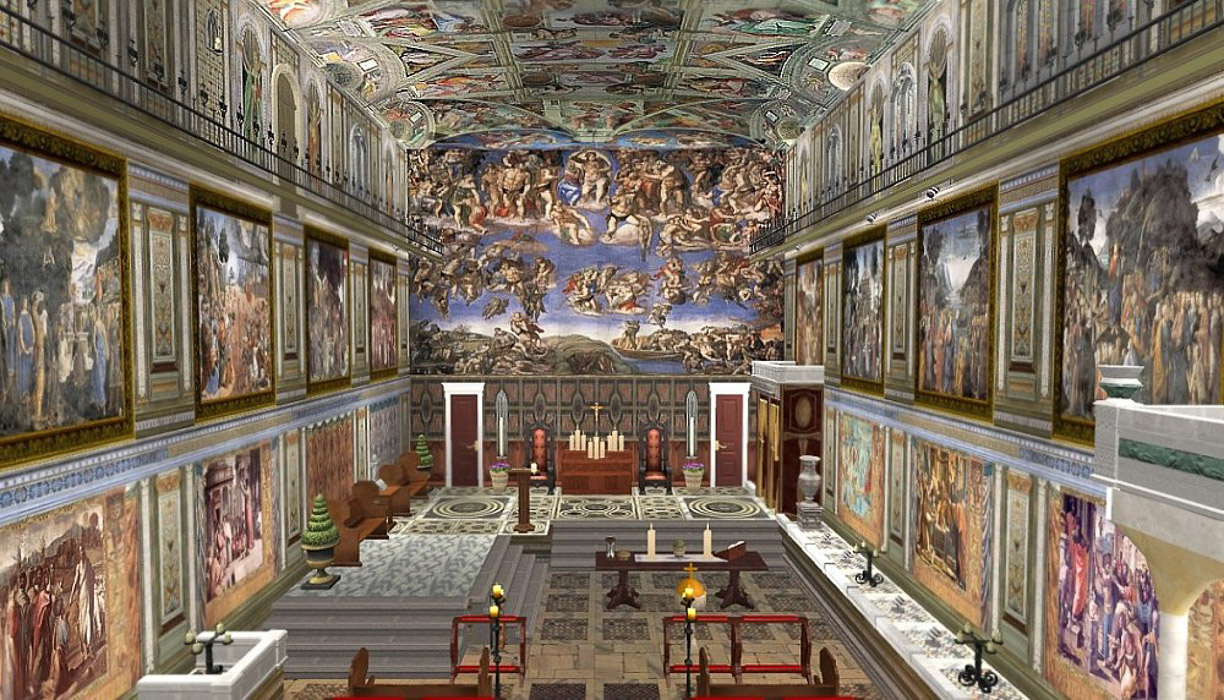 Gregorio Allegri, 
“Miserere” (Penitential Psalm, c. 1638)
Young Mozart in Italy: Three Trips
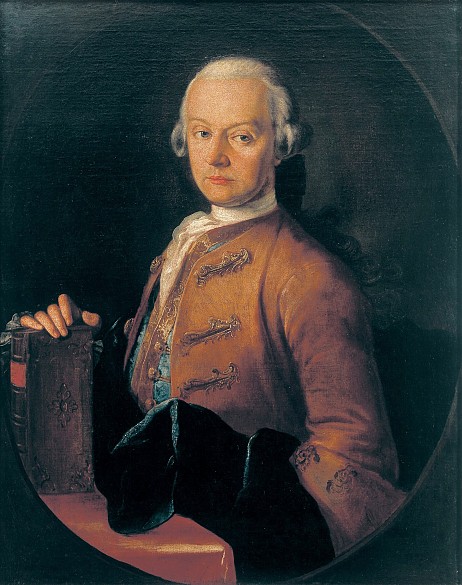 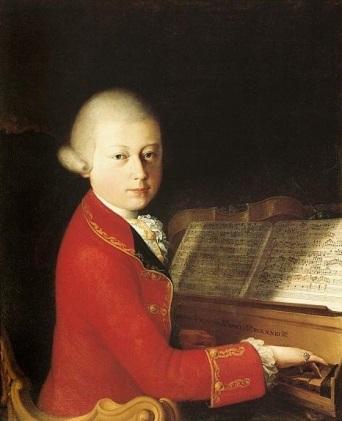 December 1769-March 1771: age 14-15

August-December 1771

 October 1772 – March 1773
Mozart in 1770
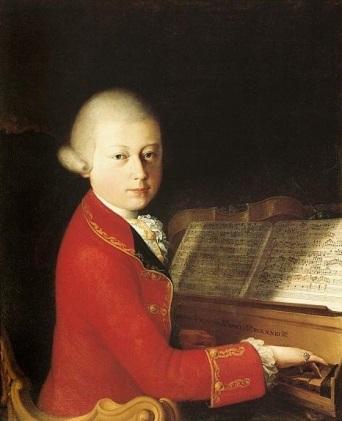 “Alleluia” from the motet, “Exsultate, jubilate,” K. 165 (1773)
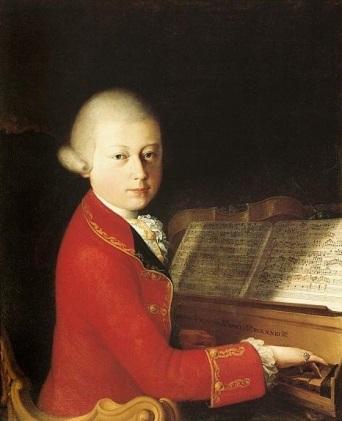 “Alleluia” from the motet, “Exsultate, jubilate,” K. 165 (1773)
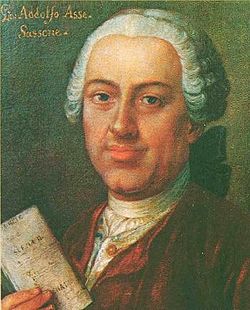 Johann Adolph Hasse (1699-1783)
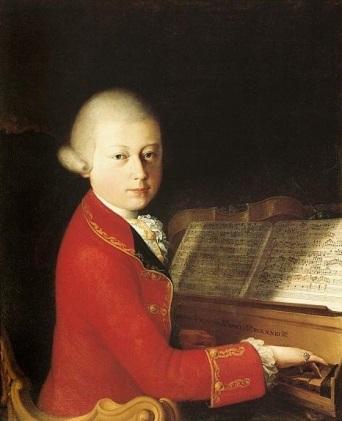 “Alleluia” from the motet, “Exsultate, jubilate,” K. 165 (1773)
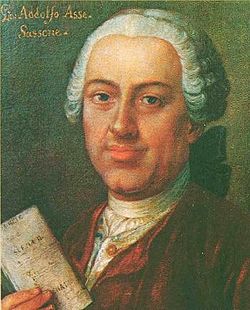 Johann Adolph Hasse (1699-1783)
“This boy will consign 
  us all to oblivion!”